KHỞI ĐỘNG
10 điểm
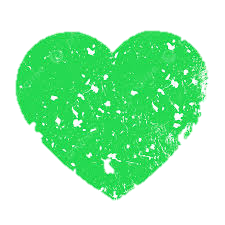 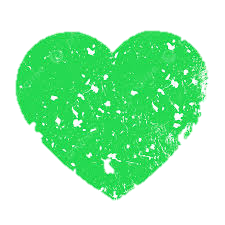 Vòng quay may mắn
9 điểm
8 điểm
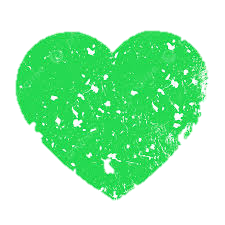 7 điểm
8 điểm
MAY MẮN
- Trong phần chơi này có 3 câu hỏi, học sinh sẽ quay để nhận số điểm của mình nếu trả lời đúng câu hỏi.
- Nếu học sinh quay vào ô MAY MẮN sẽ được quay nhận điểm trực tiếp và không cần trả lời câu hỏi
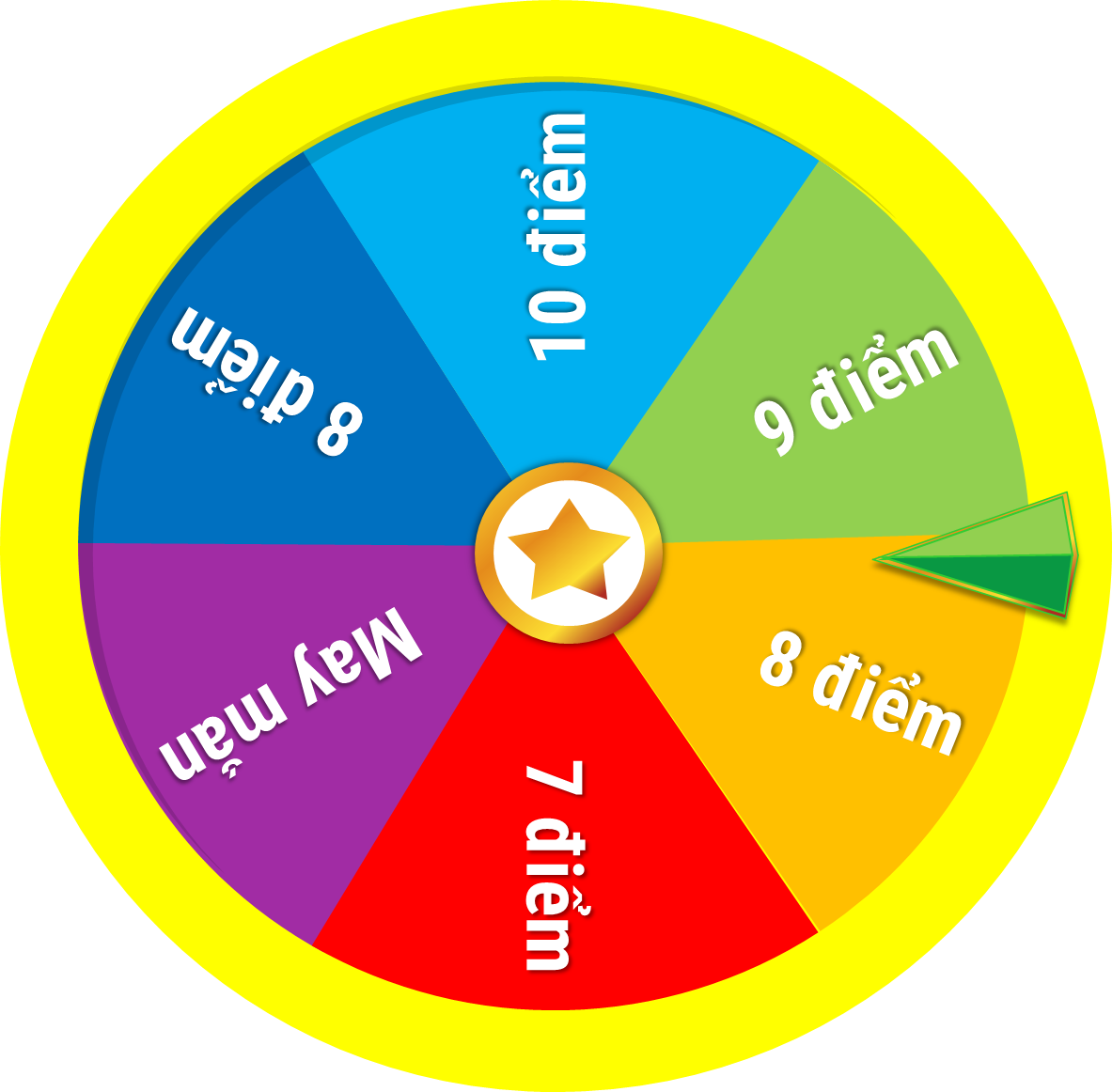 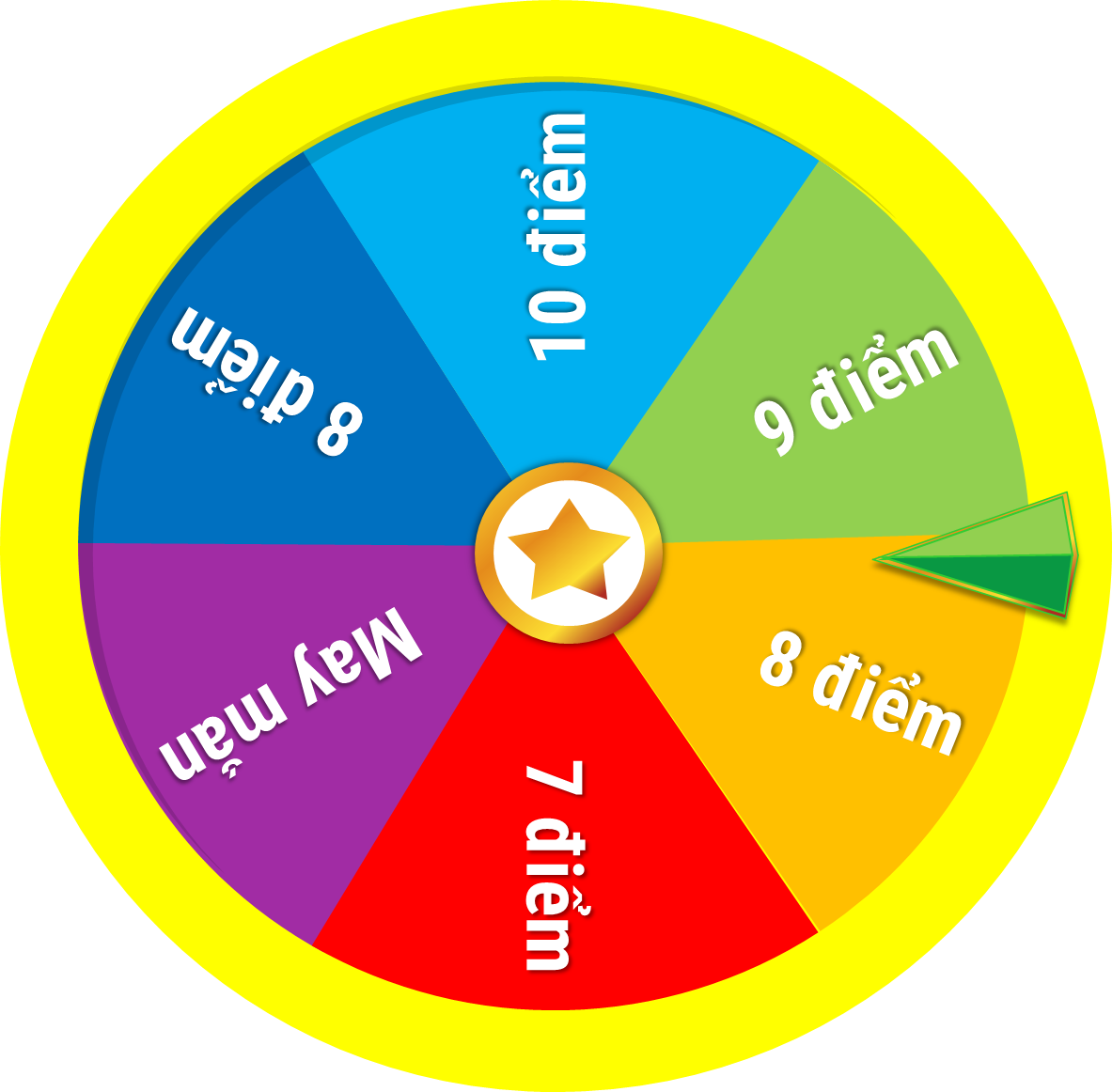 Mô hình sản xuất rau củ thực hiên “ 5 KHÔNG” trong quá trình sản xuất được gọi là gì?
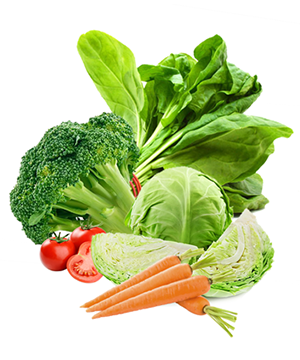 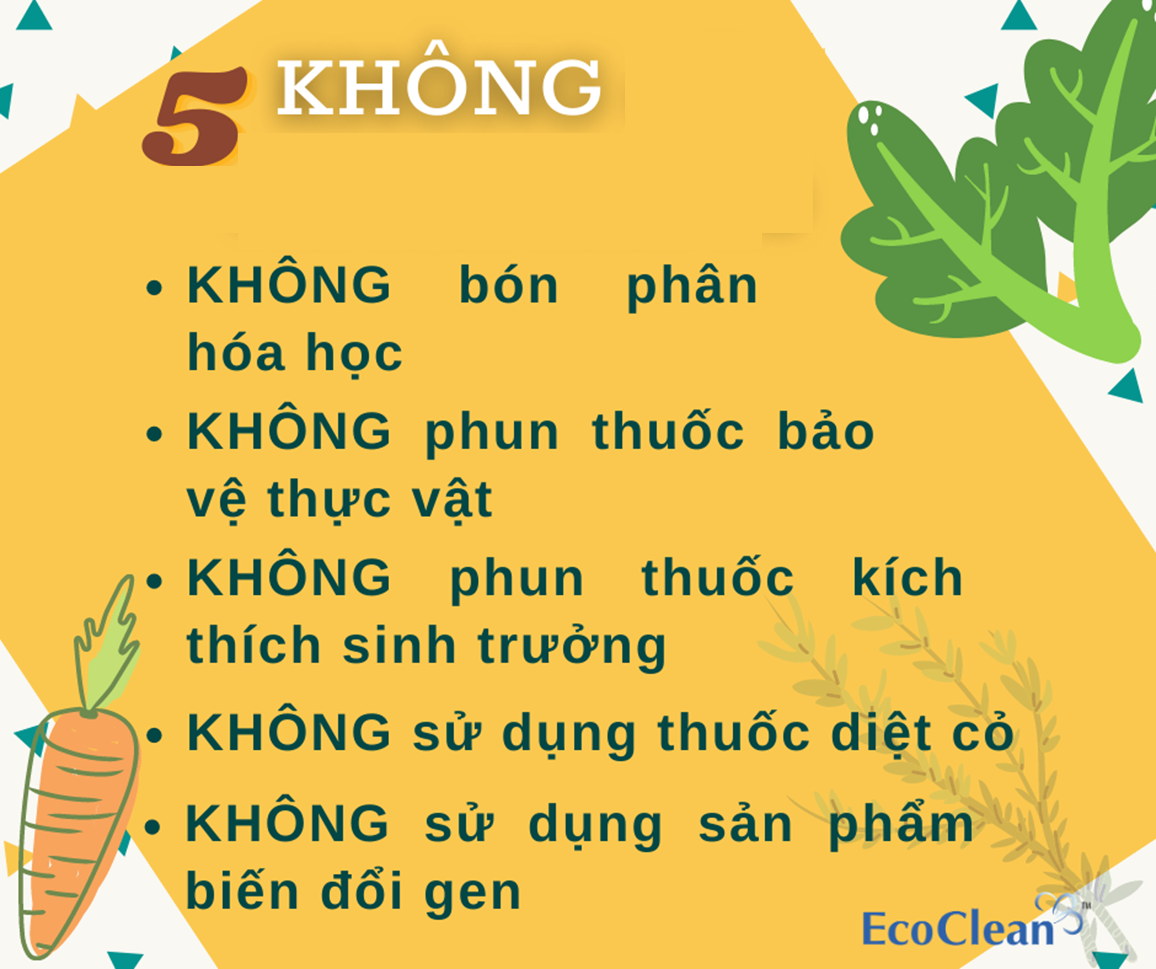 NÔNG NGHIỆP HỮU CƠ
KHỞI ĐỘNG
10 điểm
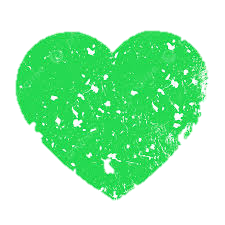 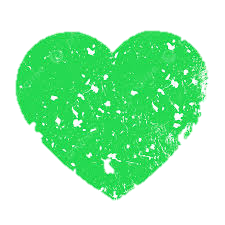 Vòng quay may mắn
9 điểm
8 điểm
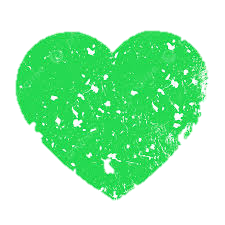 7 điểm
8 điểm
MAY MẮN
- Trong phần chơi này có 3 câu hỏi, học sinh sẽ quay để nhận số điểm của mình nếu trả lời đúng câu hỏi.
- Nếu học sinh quay vào ô MAY MẮN sẽ được quay nhận điểm trực tiếp và không cần trả lời câu hỏi
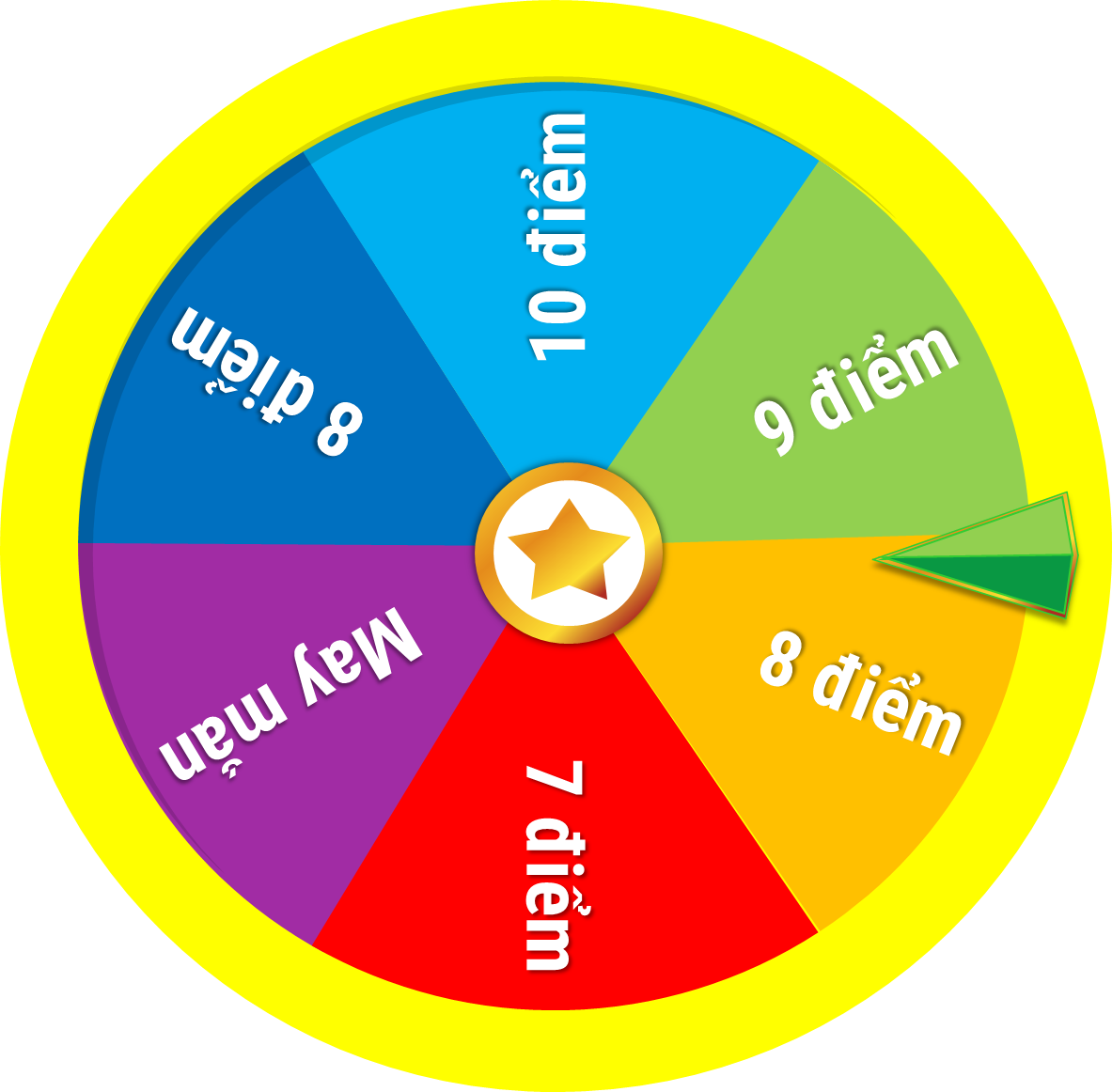 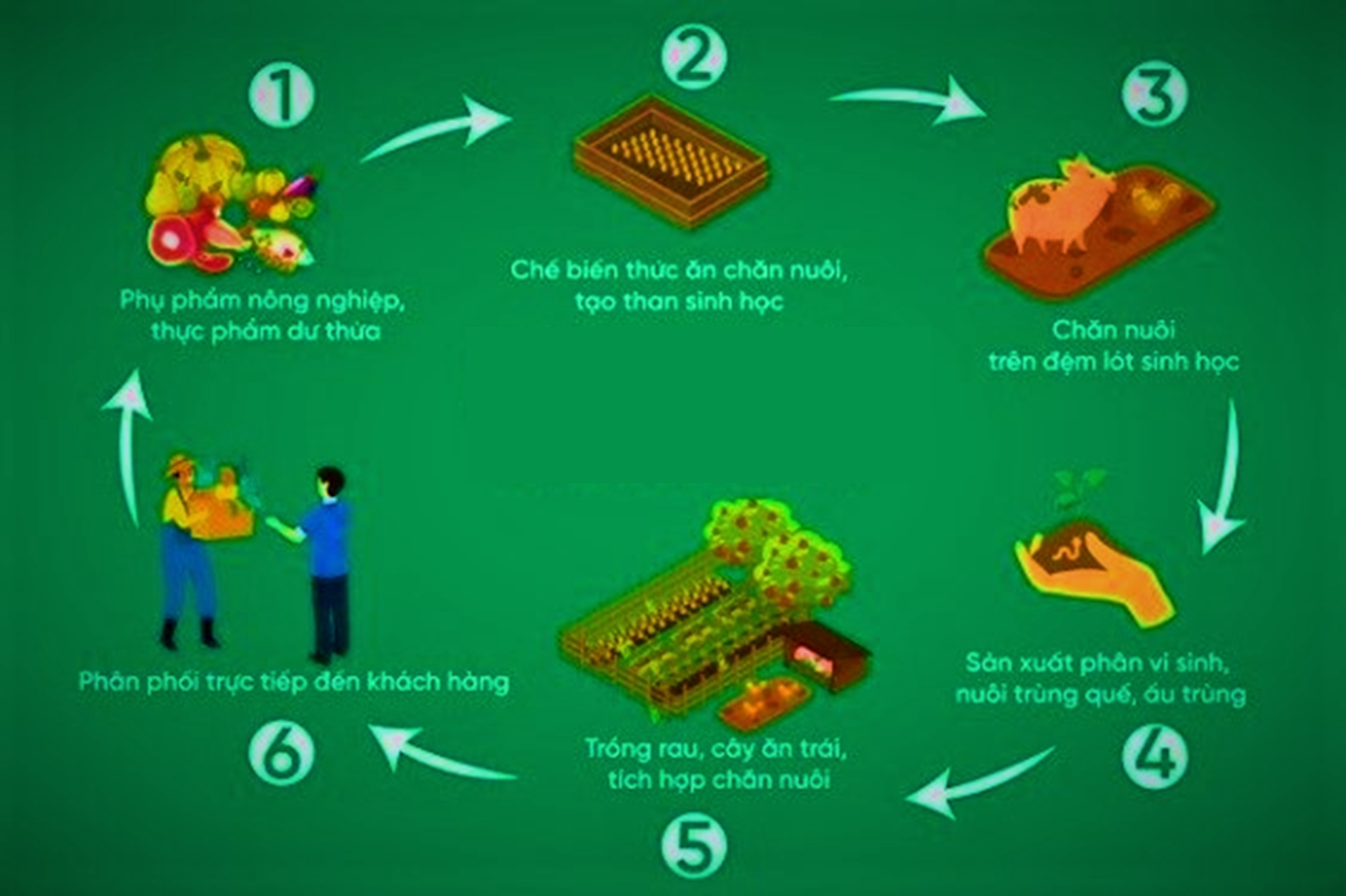 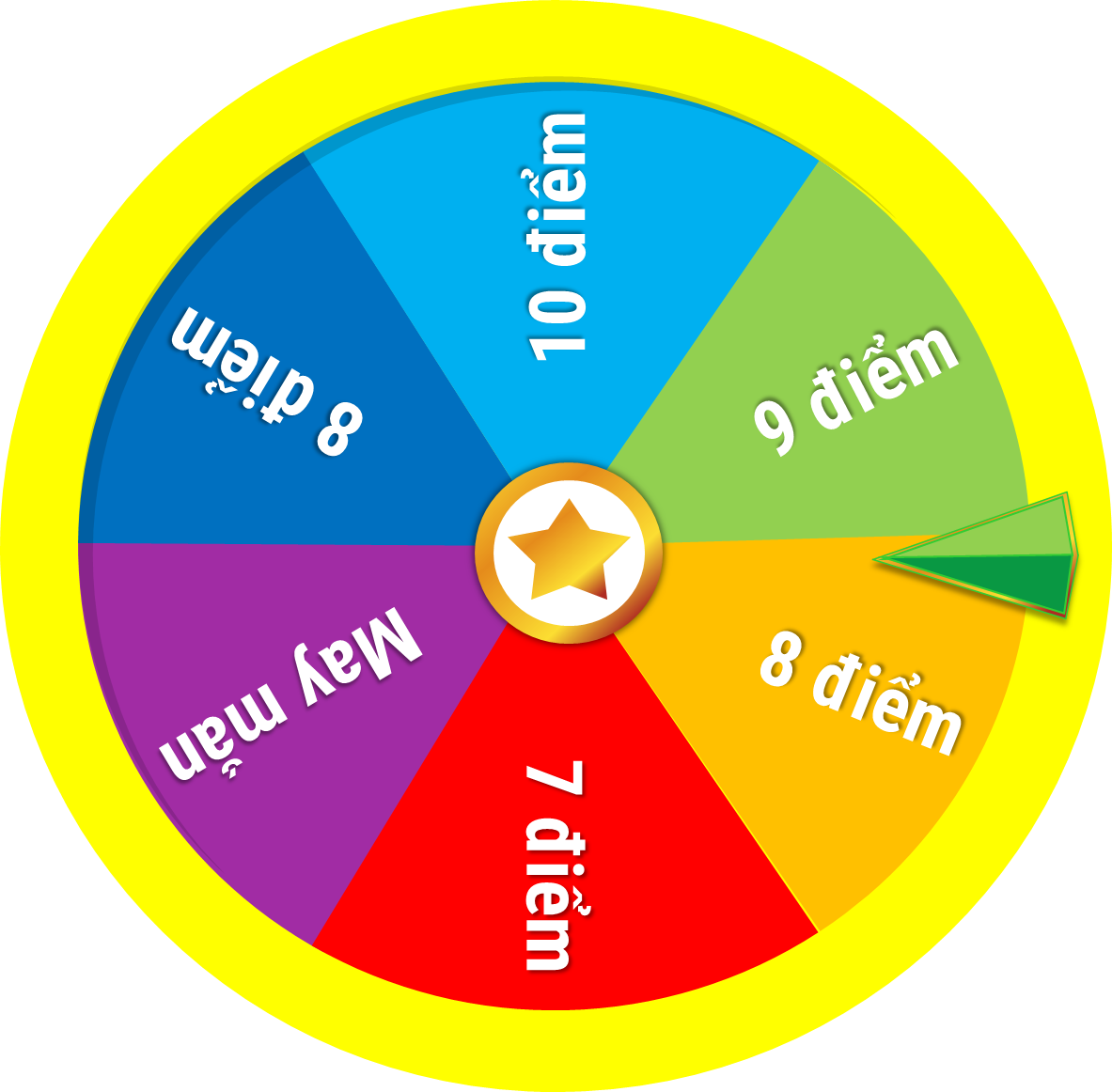 Quan sát mô hình sau và cho biết quá trình sản xuất nông nghiệp có tính chất gì?
NÔNG NGHIỆP
 tUẦN HOÀN
KHỞI ĐỘNG
10 điểm
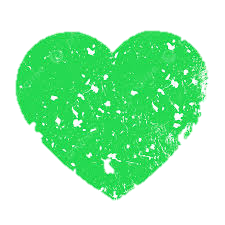 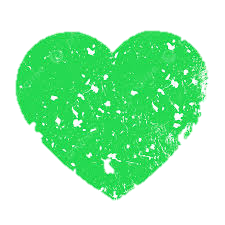 Vòng quay may mắn
9 điểm
8 điểm
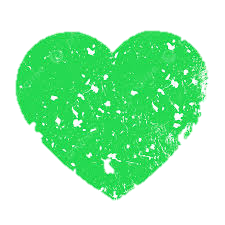 7 điểm
8 điểm
MAY MẮN
- Trong phần chơi này có 3 câu hỏi, học sinh sẽ quay để nhận số điểm của mình nếu trả lời đúng câu hỏi.
- Nếu học sinh quay vào ô MAY MẮN sẽ được quay nhận điểm trực tiếp và không cần trả lời câu hỏi
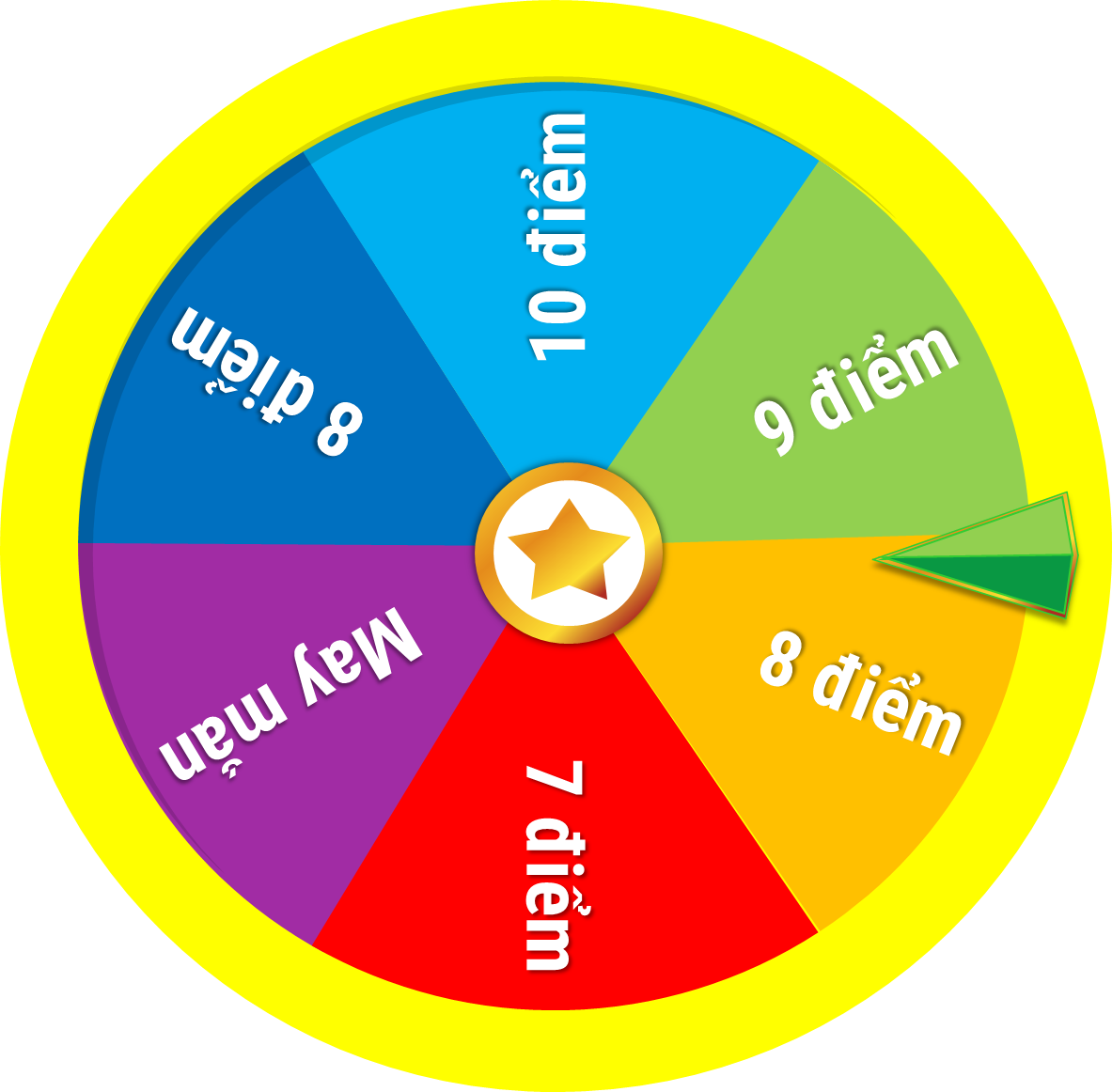 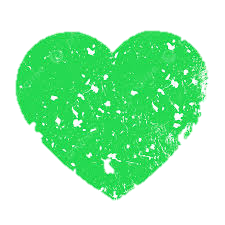 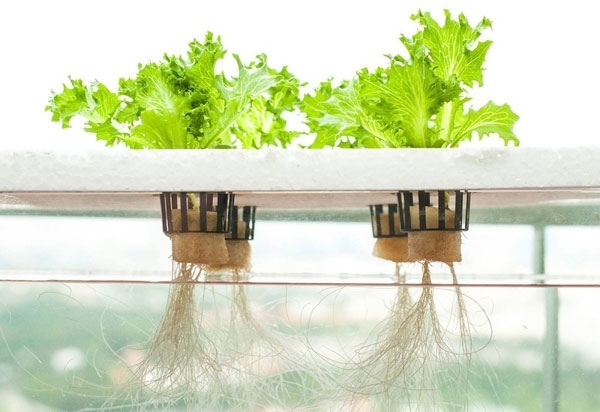 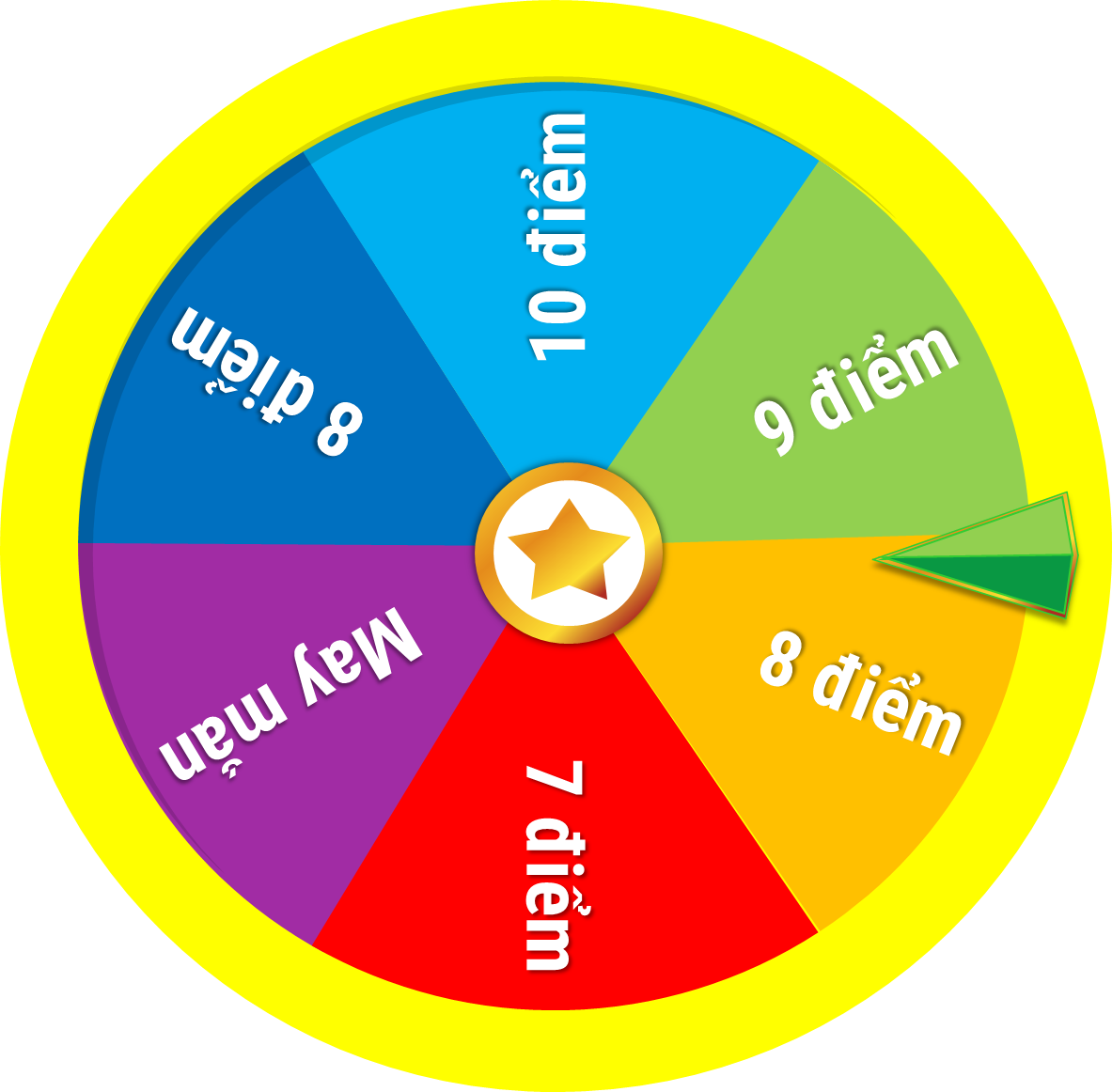 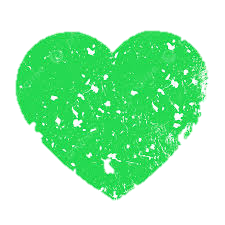 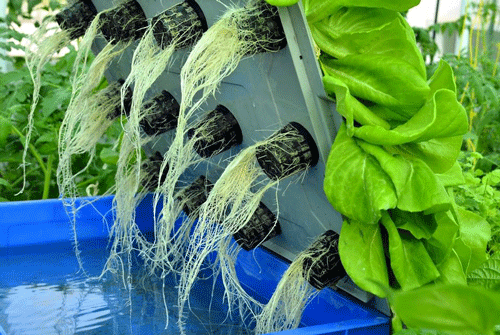 Em hãy cho biết tên của mô hình trồng rau này?
TRỒNG RAU 
THỦY CANH
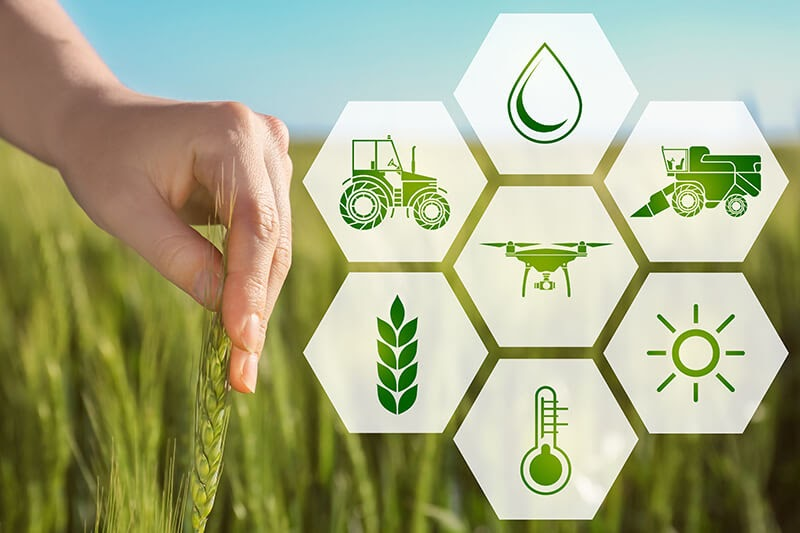 BÀI 6: THỰC HÀNH
viết báo cáo về một mô hình sản xuất nông nghiệp có hiệu quả
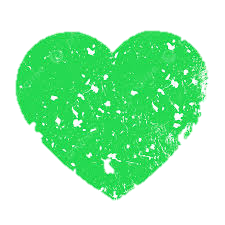 NỘI DUNG CHÍNH
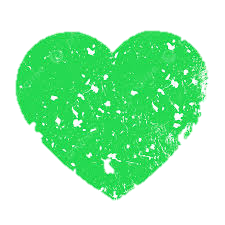 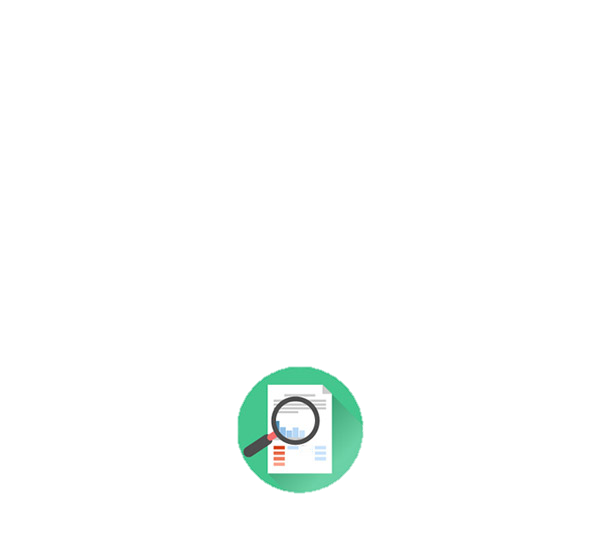 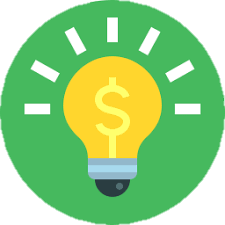 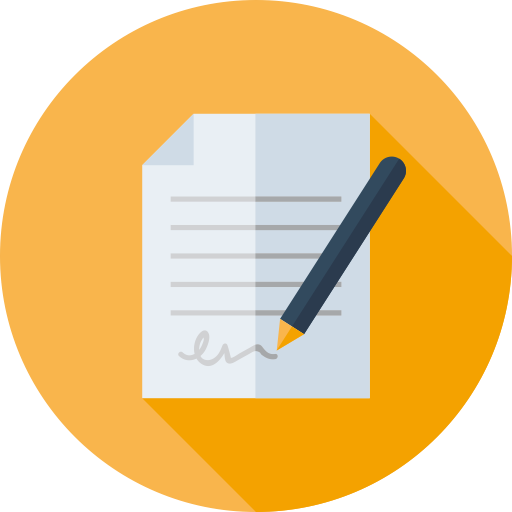 1. Nội dung
3. Gợi ý cấu trúc báo cáo
2. Nguồn tư liệu
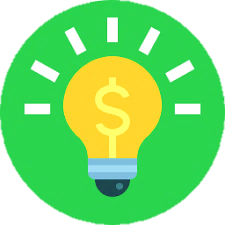 1. Nội dung
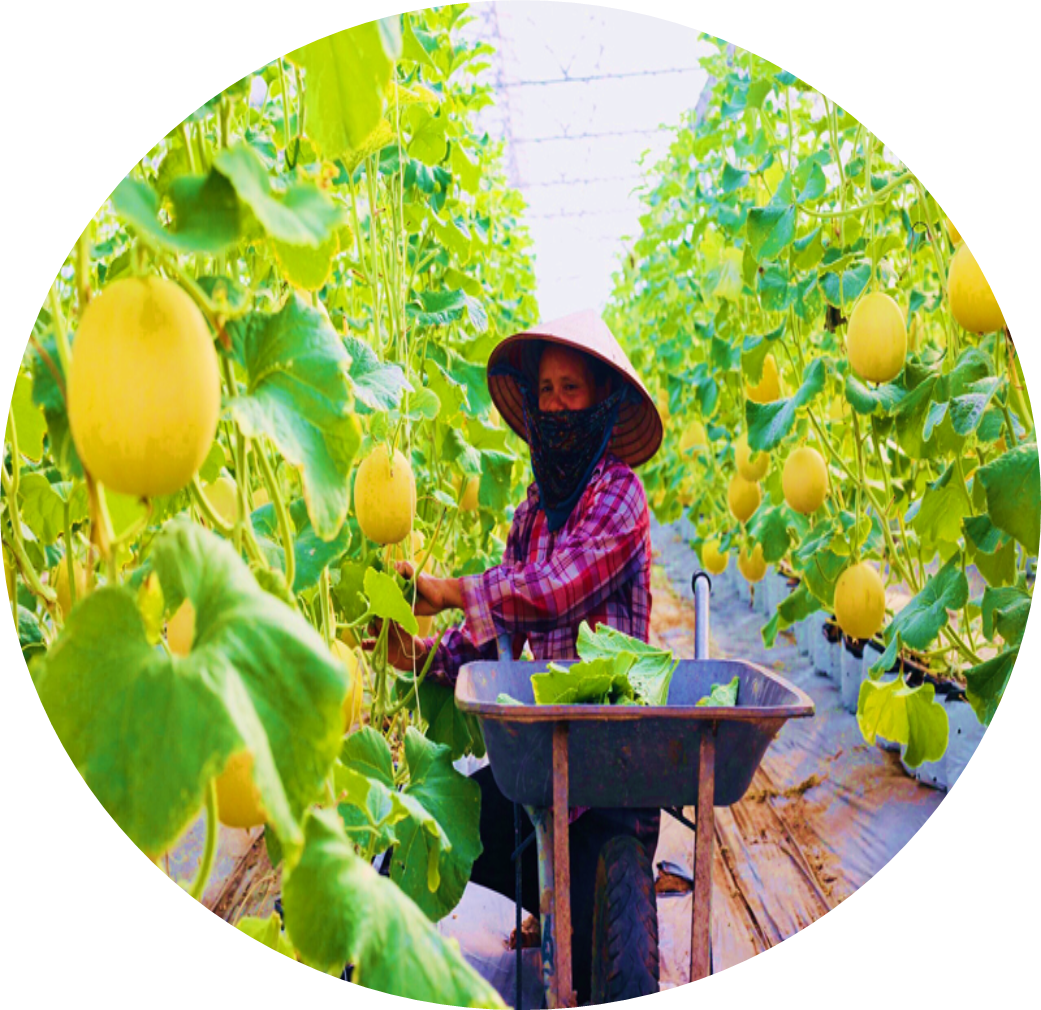 Tìm kiếm thông tin và viết báo cáo ngắn về một mô hình sản xuất nông nghiệp có hiệu quả. Lựa chọn một trong các mô hình sau đây:
- Mô hình trồng trọt hữu cơ
- Mô hình chăn nuôi tuần hoàn
- Mô hình nông nghiệp thông minh
- Mô hình nuôi trồng thủy sản công nghệ cao.
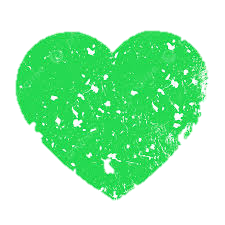 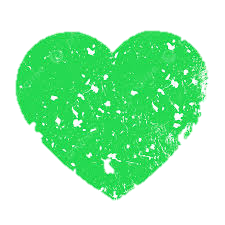 2. Nguồn tư liệu
Mạng internet: các trang web có độ tin cậy cao (Cổng thông tin điện tử các Bộ Nông nghiệp và Phát triển nông thôn; các tỉnh, thành phố; Tổng cục Thống kê,…).
https://mard.gov.vn/Pages/default.aspx
https://www.gso.gov.vn/
http://www.tapchinongnghiep.vn/
https://nongnghiep.vn/
Sách, báo, tạp chí.
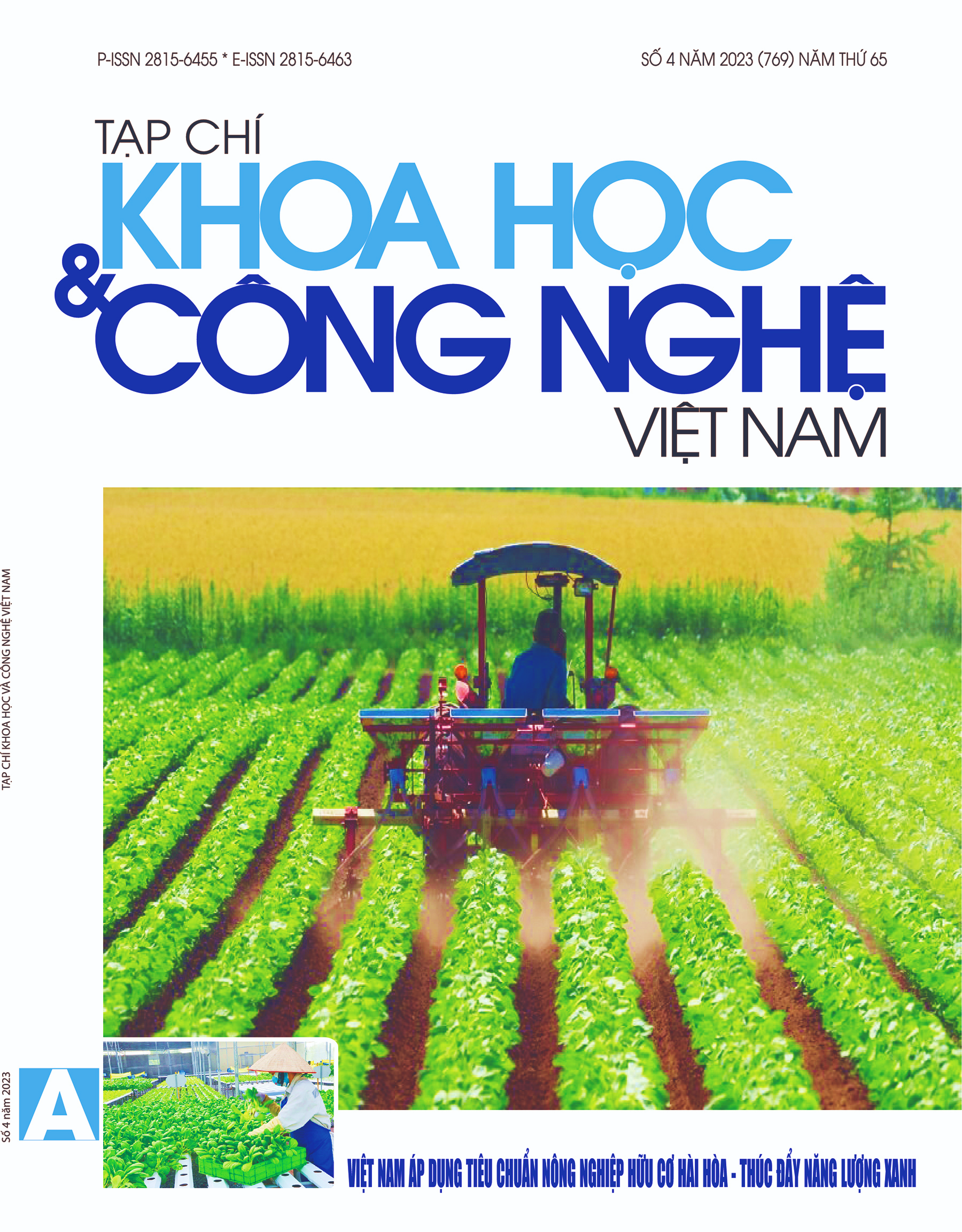 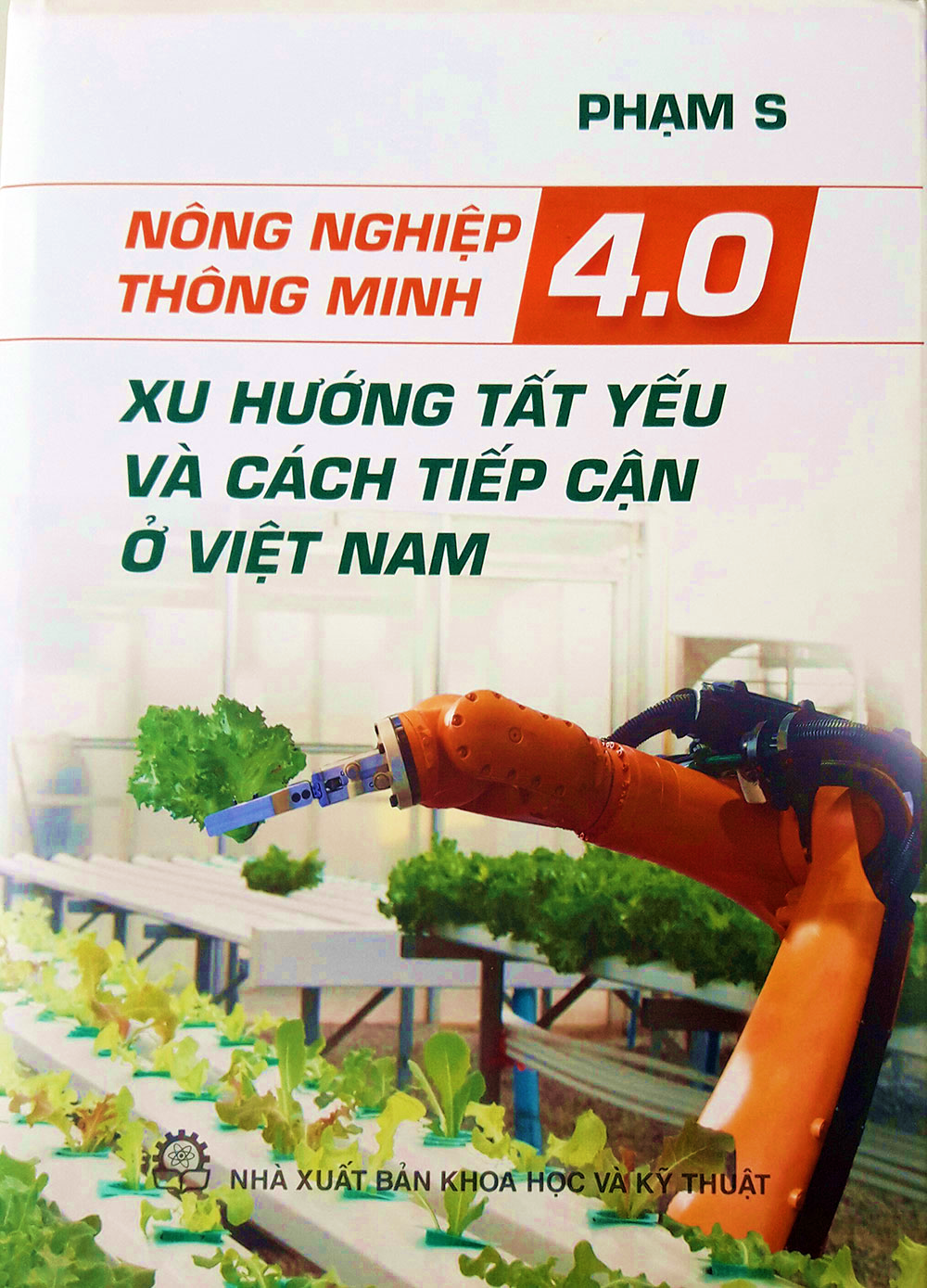 Giới thiệu khái quát về mô hình sản xuất đã lựa chọn (tên mô hình, quan niệm về mô hình, …)
Mở đầu
3. GỢI Ý CẤU TRÚC BÁO CÁO
Sản phẩm được sản xuất từ mô hình. 
Công nghệ được ứng dụng
Ý nghĩa của mô hình
Nội dung
Để trồng rau em cần chuẩn bị những gì?
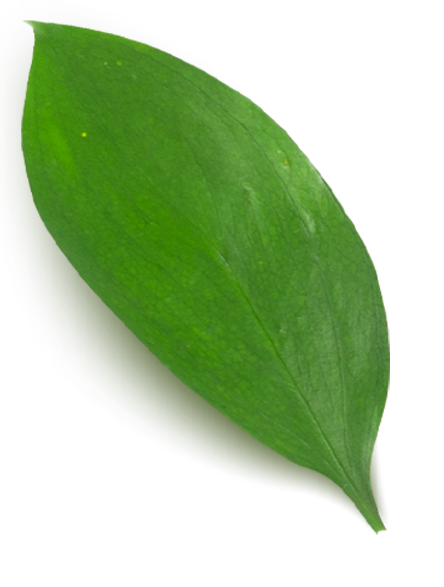 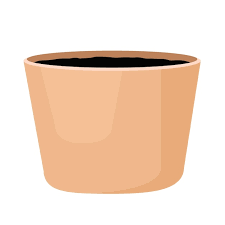 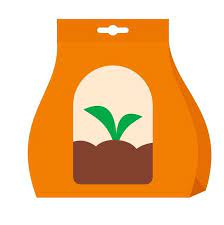 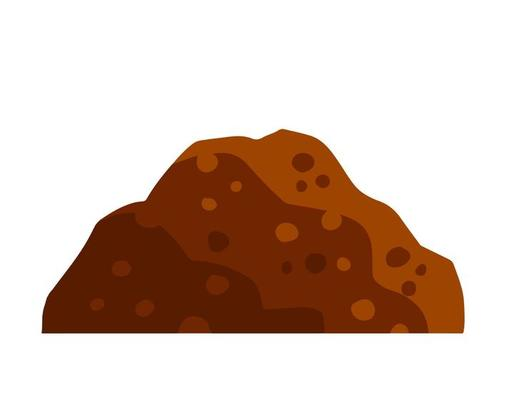 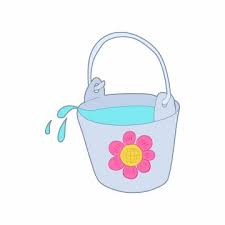 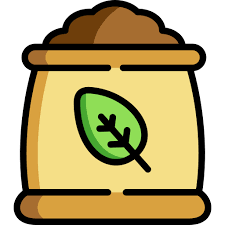 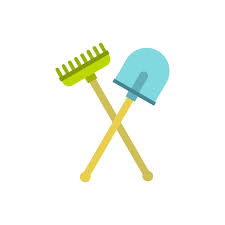 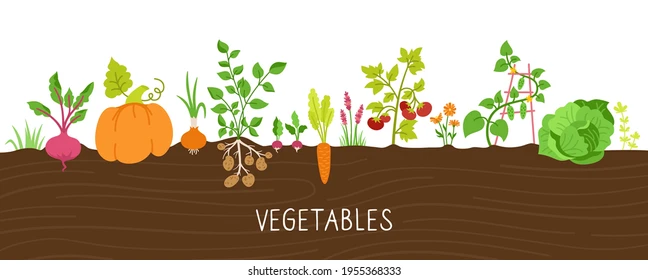 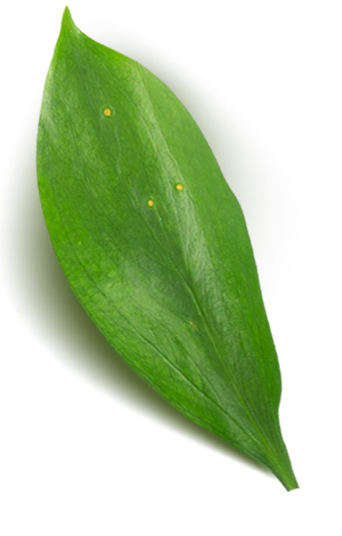 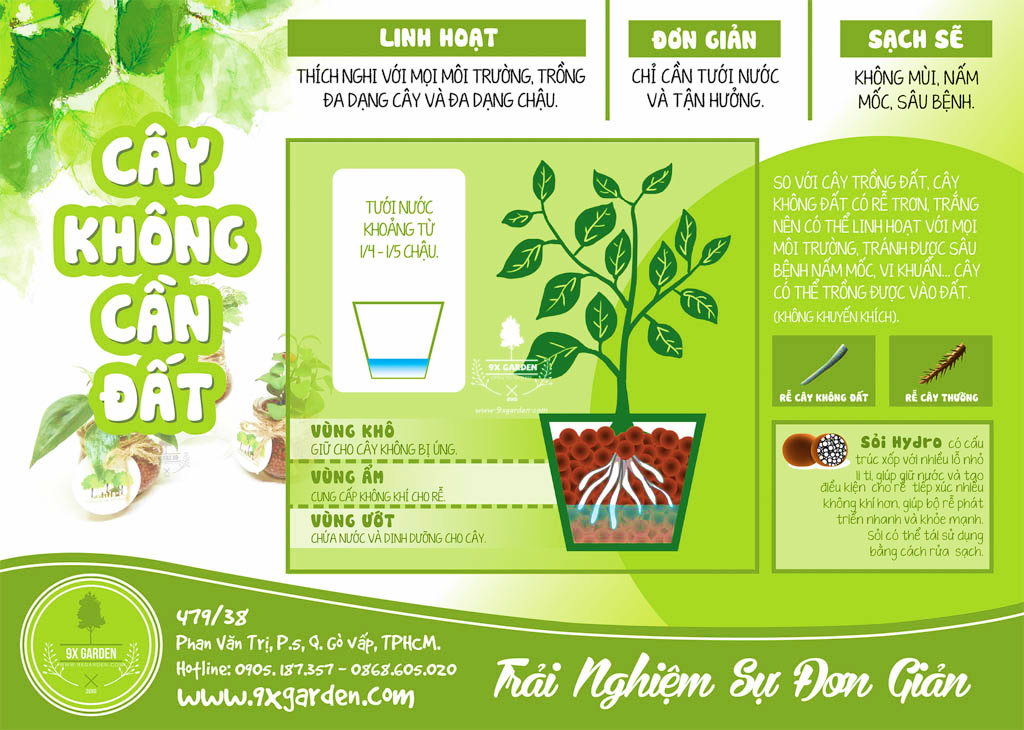 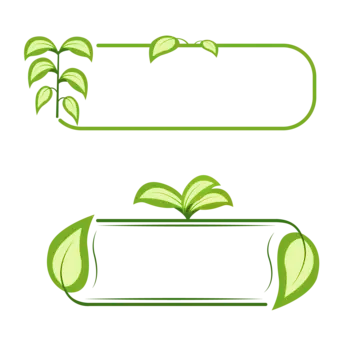 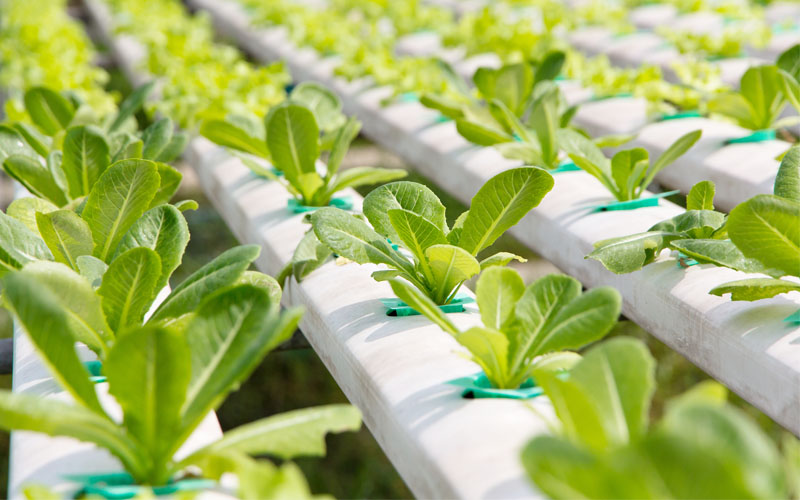 Rau sạch thủy 
canh là gì?
Thủy canh là một kỹ thuật trồng cây trong môi trường dung dịch dinh dưỡng, đơn giản bạn có thể hiểu là việc trồng cây trong nước.
        Với thủy canh, dinh dưỡng được chuyển hóa dưới dạng lỏng ( dạng dễ hấp thụ nhất cho cây) để cây dễ dàng hấp thụ trong quá trình phát triển nên ta hoàn toàn không cần dùng đất làm môi trường sống cho cây.
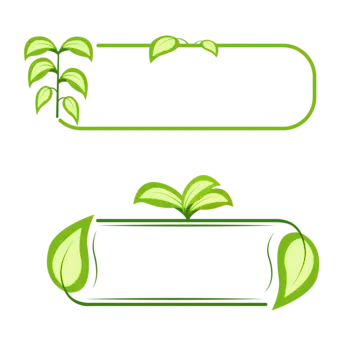 Các mô hình trồng
 thủy canh cơ bản
Hệ thống thủy canh dạng bấc (wick hydroponic system)

Đây là hệ thống thủy canh đơn giản nhất. Nguyên lý hoạt động của hệ thống như nguyên tắc của đèn dầu sử dụng sợi bấc để cung cấp dinh dưỡng cho cây.
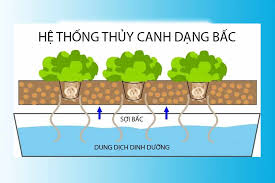 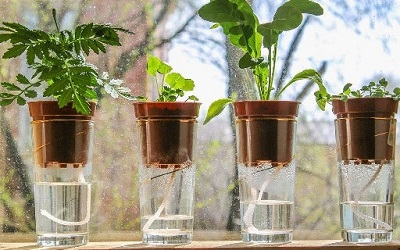 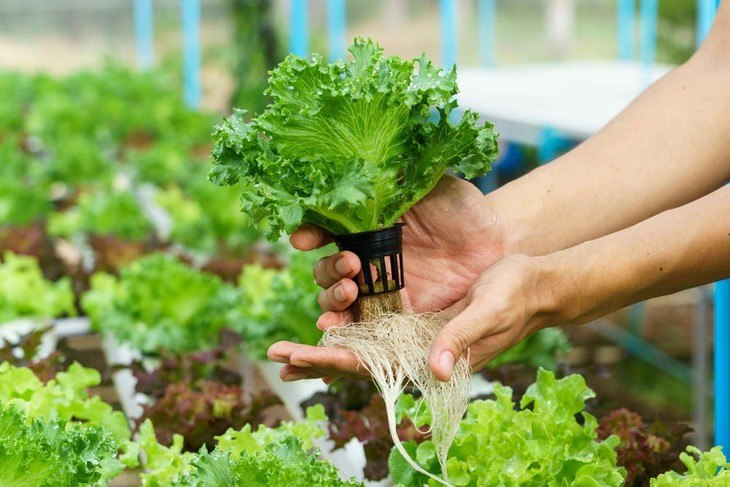 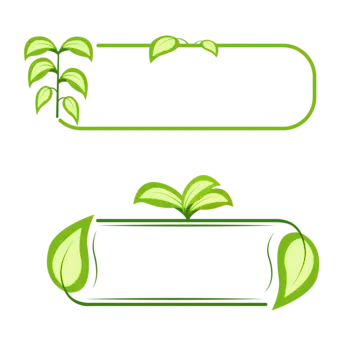 Các mô hình trồng
 thủy canh cơ bản
Hệ thống thủy canh tĩnh

Hệ thống này sử dụng một bình, bể, khay hoặc thùng chứa dung dịch thủy canh phía dưới. Phần giữ cây thường làm bằng chất liệu nhẹ phía trên miệng. Rễ cây sẽ được ngập trong dung dịch thủy canh.
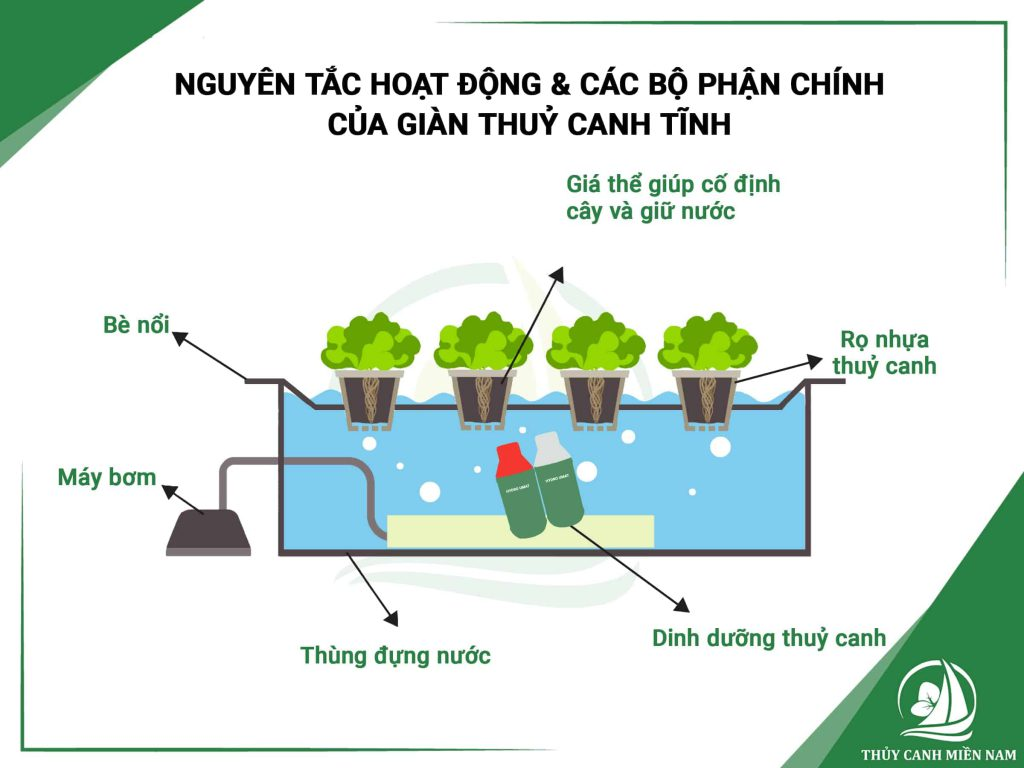 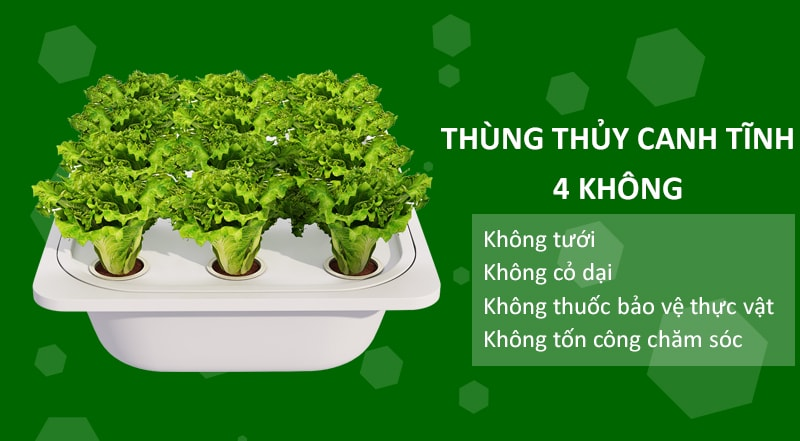 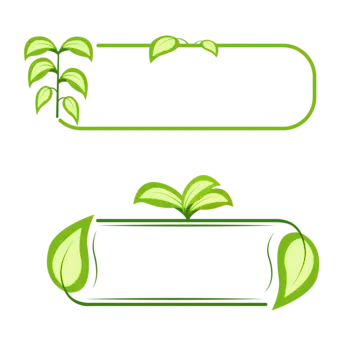 Hệ thống trồng rau thủy canh hồi lưu

Khác với thủy canh tĩnh phần rễ cây luôn chìm trong dung dịch thì mô hình này có thêm một máy bơm để điều khiển lượng dung dịch vào khay rồi rút ra theo một chù kỳ nhất định.
Các mô hình trồng
 thủy canh cơ bản
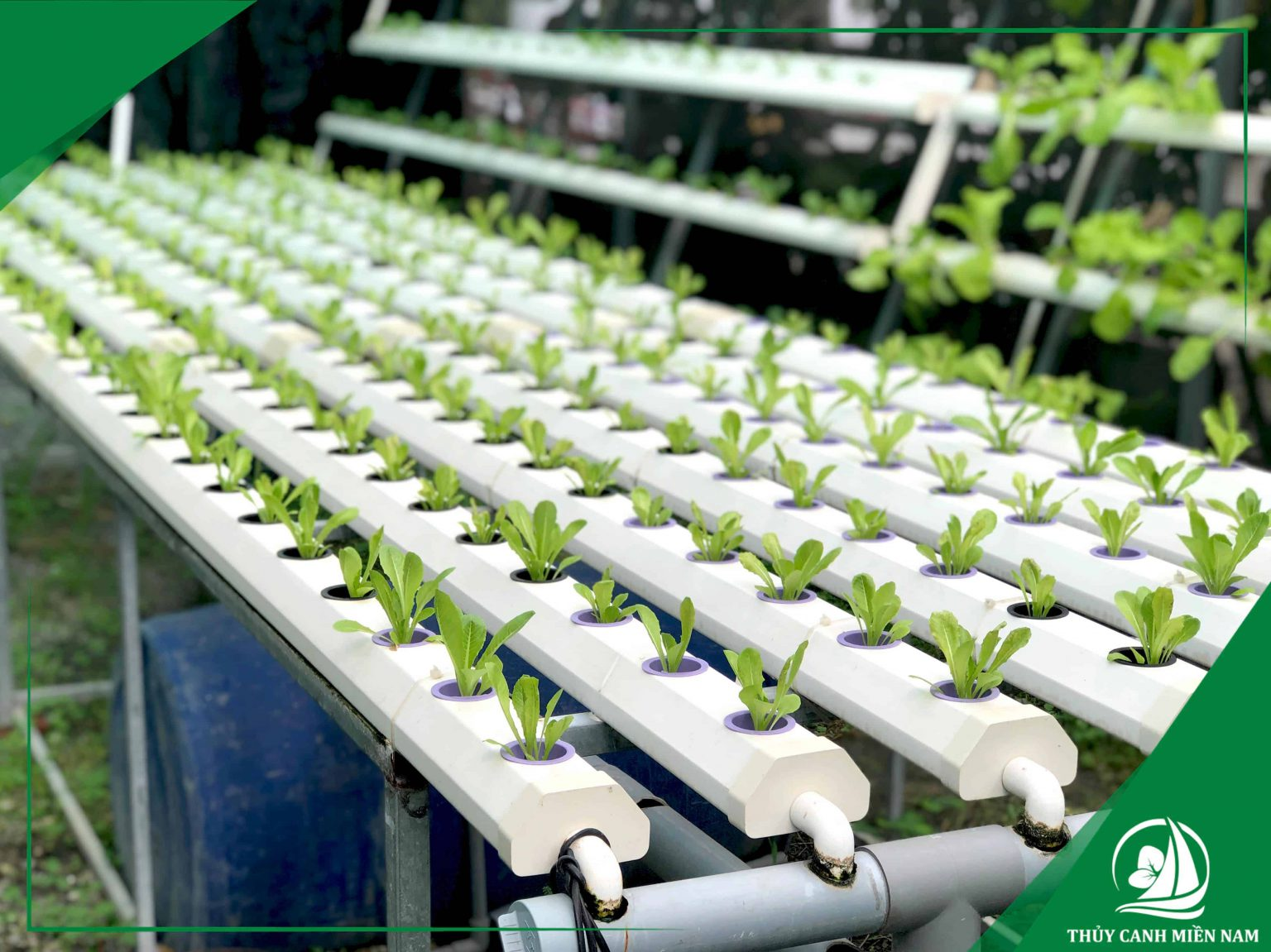 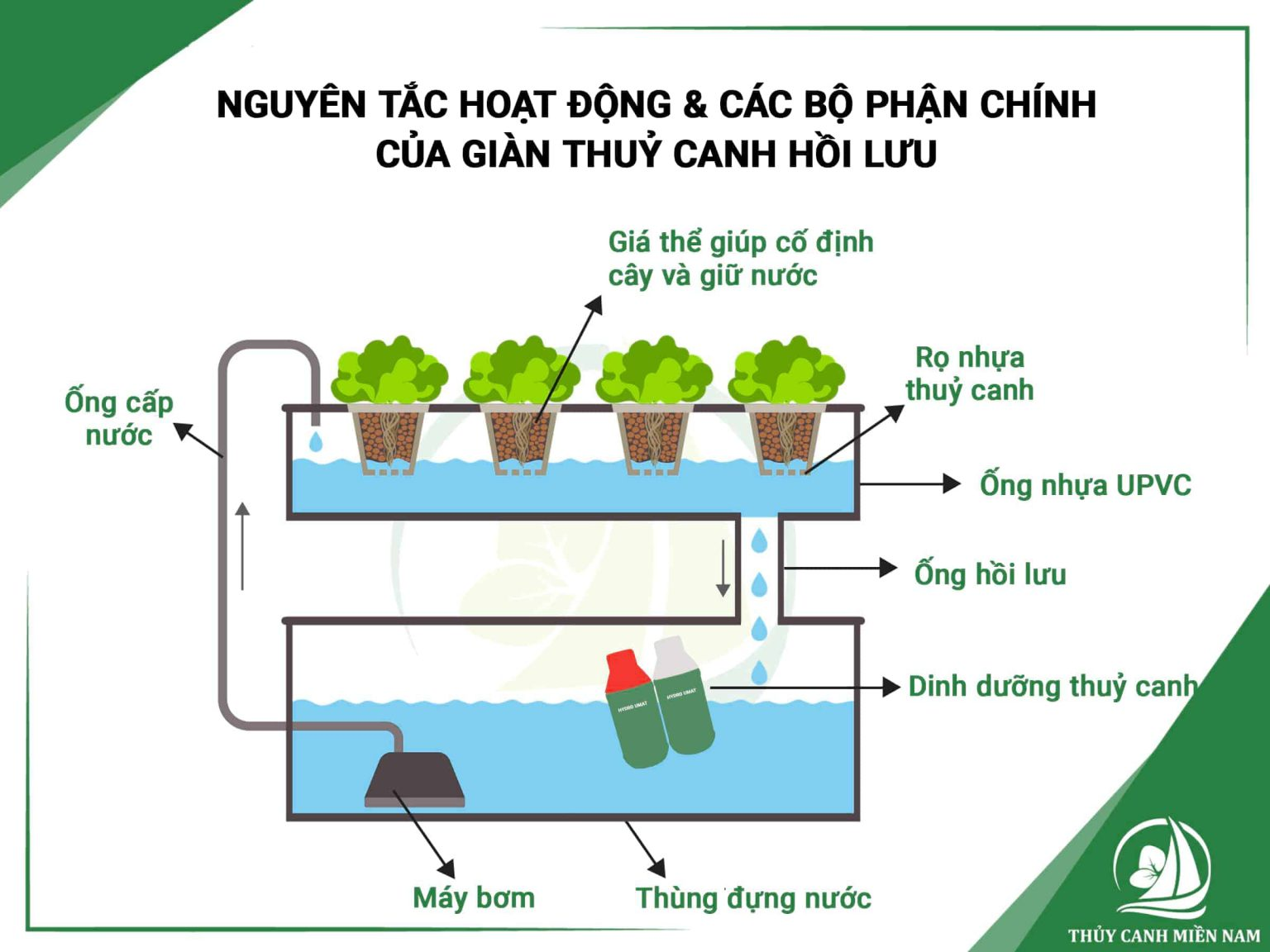 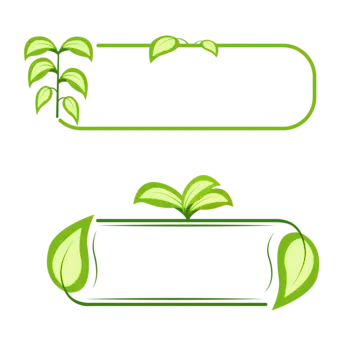 Hệ thống thủy canh nhỏ giọt (Drip hydroponic system)

Đây là hệ thống thủy canh được các nước trên thế giới ưa chuộng. Sẽ có hệ thống máy bơm, bơm dung dịch dinh dưỡng lên và nhỏ trực tiếp vào gốc của cây trồng.
Các mô hình trồng
 thủy canh cơ bản
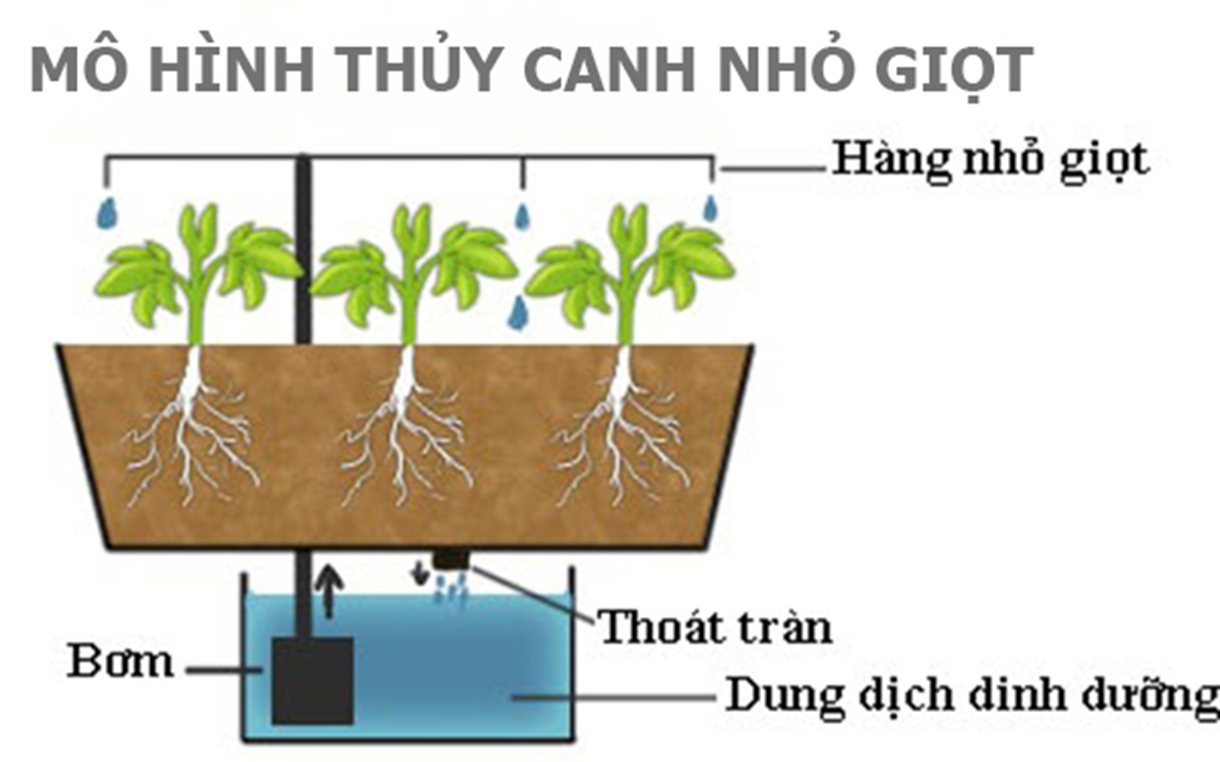 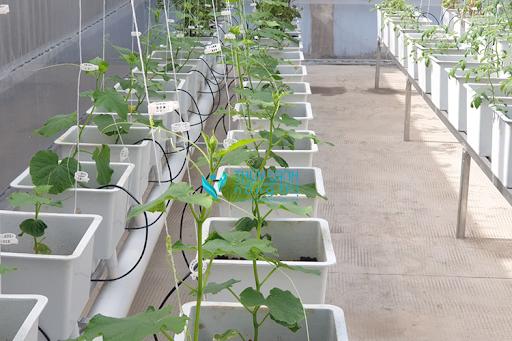 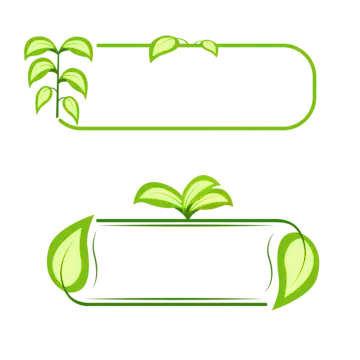 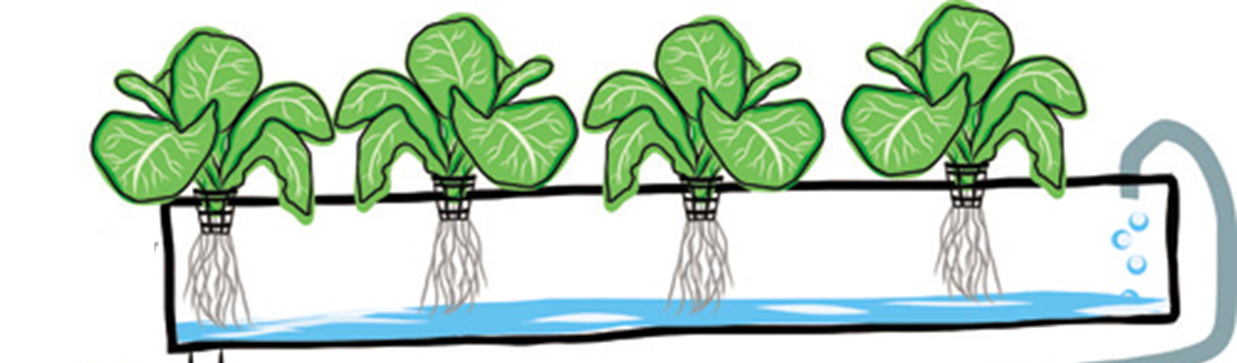 Phương pháp trồng thủy canh có tốt không?
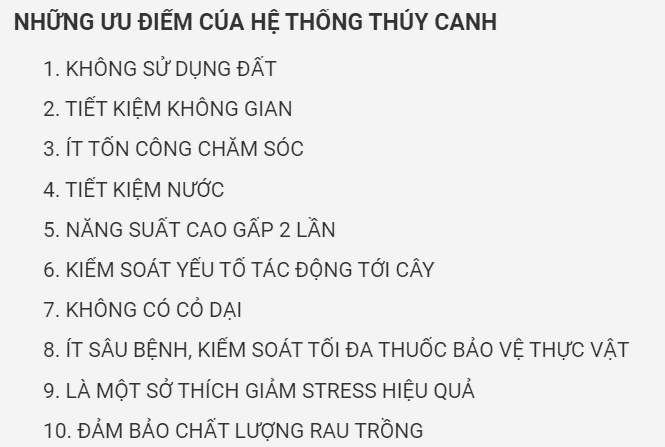 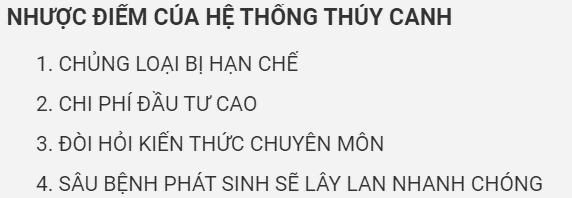 VẬY, CÓ NÊN SỬ DỤNG MÔ HÌNH THỦY CANH KHÔNG?
Tất nhiên là có!
Giống như bất kỳ thứ gì khác trong cuộc sống, phương pháp sẽ tồn tại những hạn chế. Nhưng bằng sự vượt trội và thực tế là cả thế giới đang sử dụng nó như một phương pháp thông thường trong sản xuất rau sạch, đây sẽ là tương lai của ngành thực phẩm. Là “người đi sau”, chúng ta được thừa hưởng thành quả sau nhiều thập kỷ phát triển, nhiệm vụ của chúng ta là tận dụng và phát triển hiệu quả mô hình.
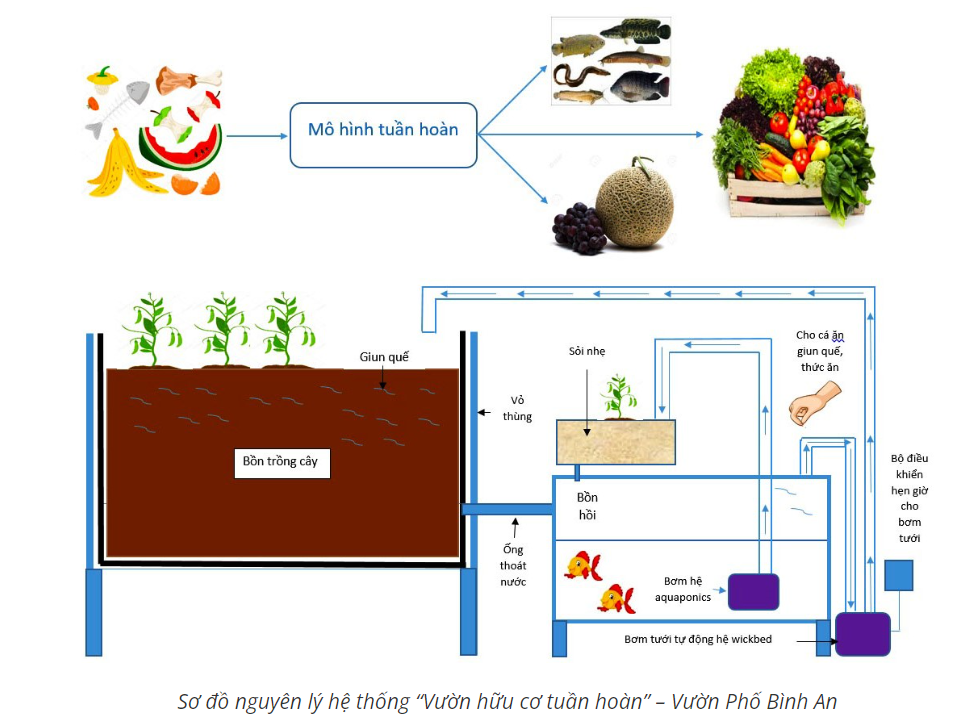 Hệ thống nuôi trồng hữu cơ tự động tuần hoàn
Một hệ thống tuần hoàn để làm vườn có thể hiểu đơn giản là hệ thống nuôi/trồng khép kín giúp dinh dưỡng & vi sinh trong đất/nước không bị mất đi bởi nước chảy từ bồn cây lại được tái sử dụng.
Nuôi gà sinh sản bằng công nghệ tự động hóa
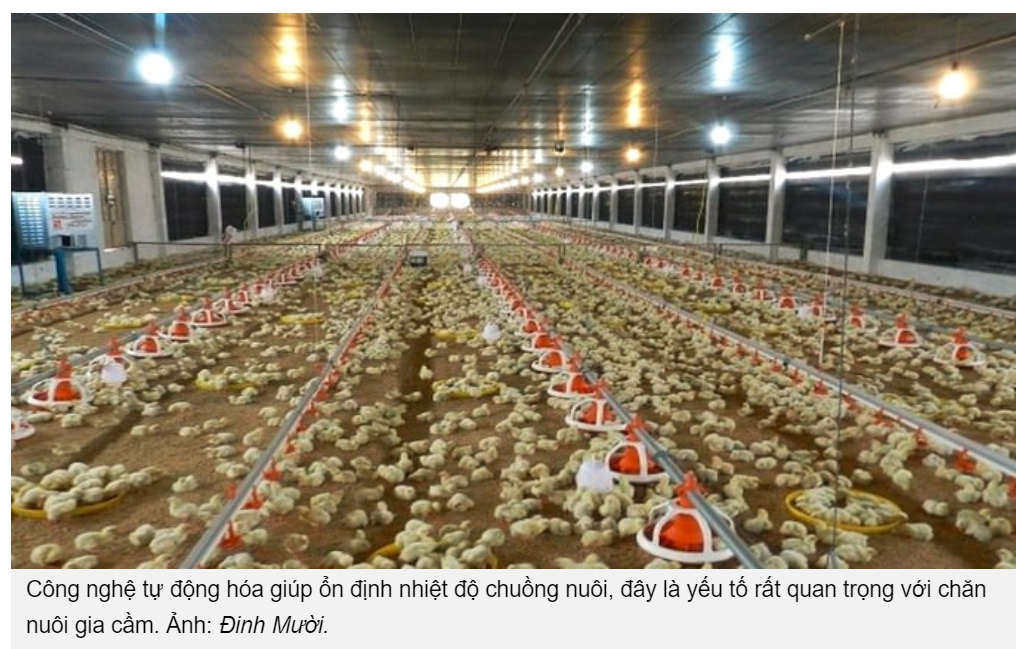 Trung tâm Khuyến nông Hải Phòng đang triển khai thí điểm nuôi gà sinh sản ứng dụng công nghệ tự động hóa tại xã Toàn Thắng, huyện Tiên Lãng để làm cơ sở nhân rộng.
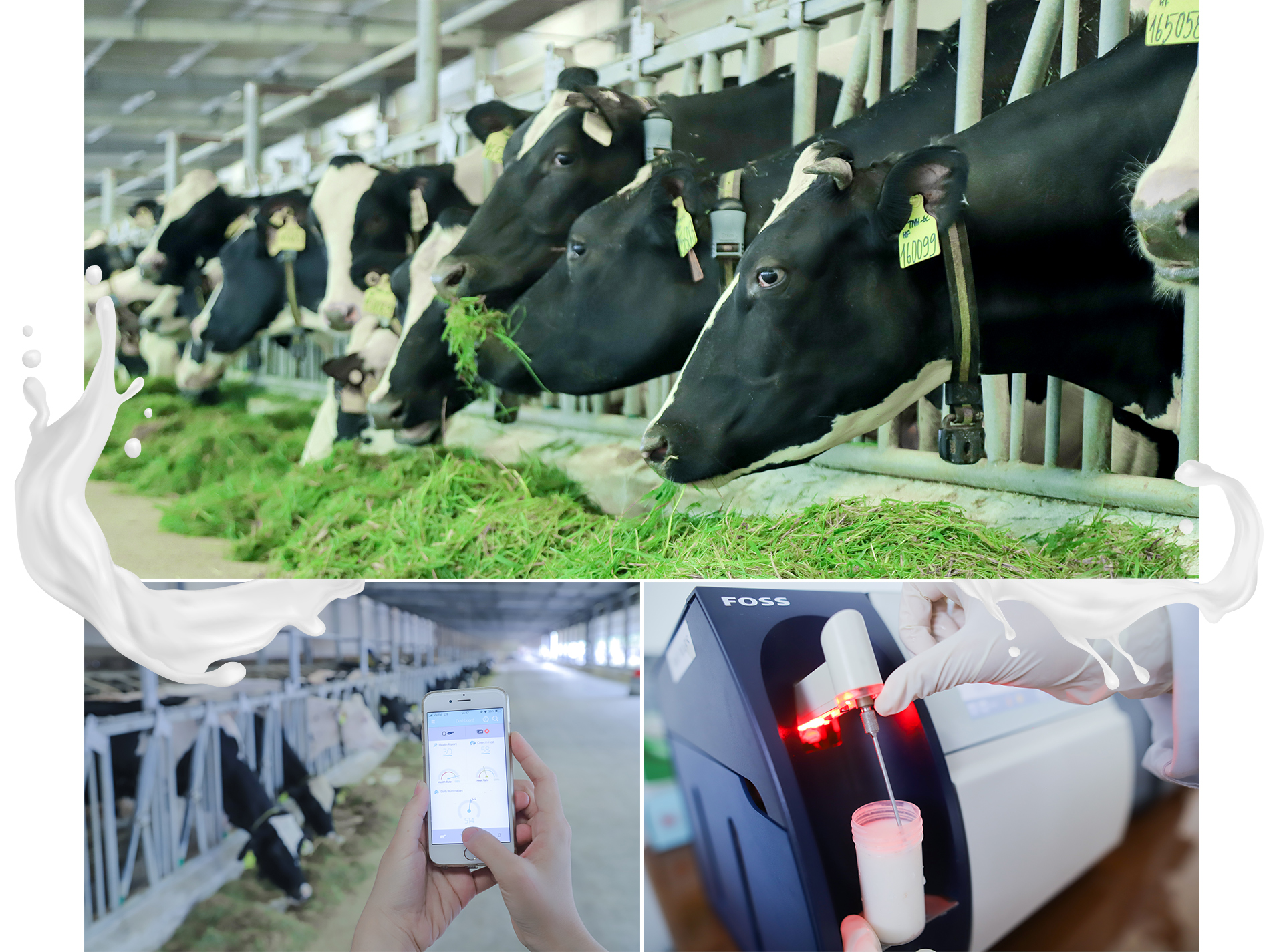 Áp dụng công nghệ cao trong ngành chăn nuôi bò sữa
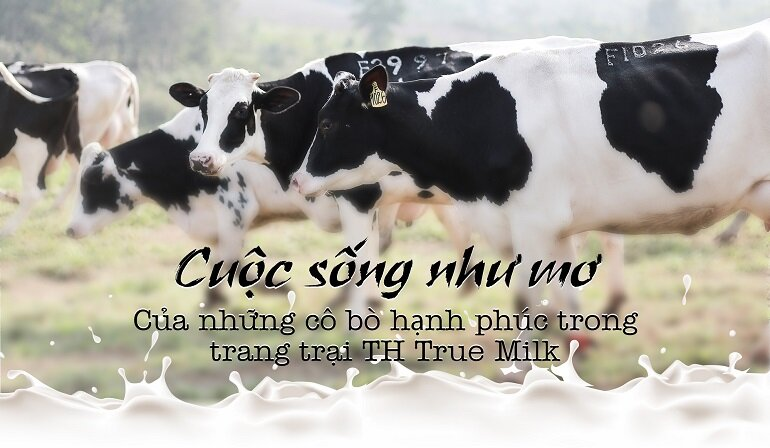 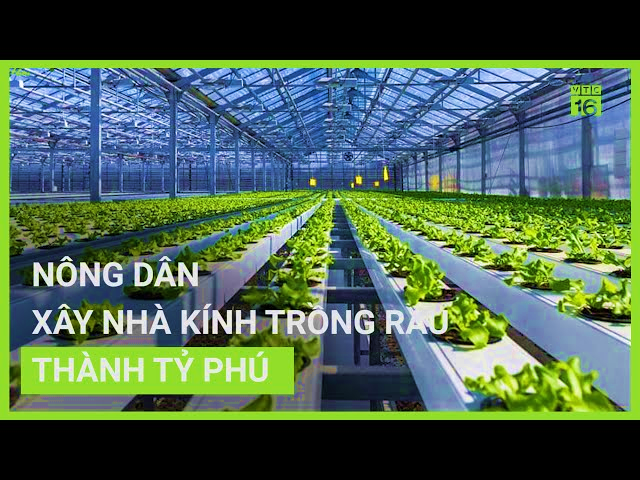 PHIẾU ĐÁNH GIÁ HOẠT ĐỘNG NHÓM
Tên nhóm: _____________________________  Số lượng thành viên: ___________
Nội dung nhóm trình bày:  ______________________________________________
Thang điểm: 	Dưới 11 = Kém; 15-24 = Yếu; 25-30= Khá; 35-44 =Tốt; 5 45-50 = Xuất sắc
(Tích điểm cho từng mục)
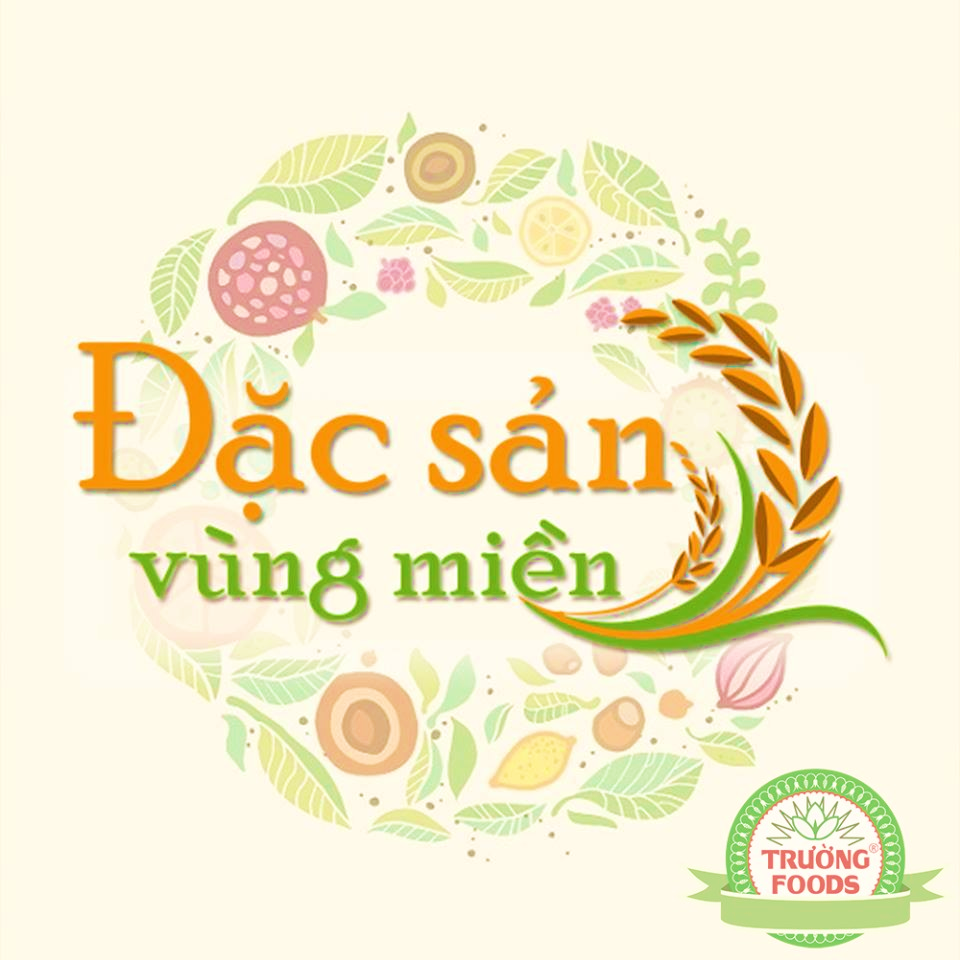 Kể tên một số đặc sản ở quê hương em?
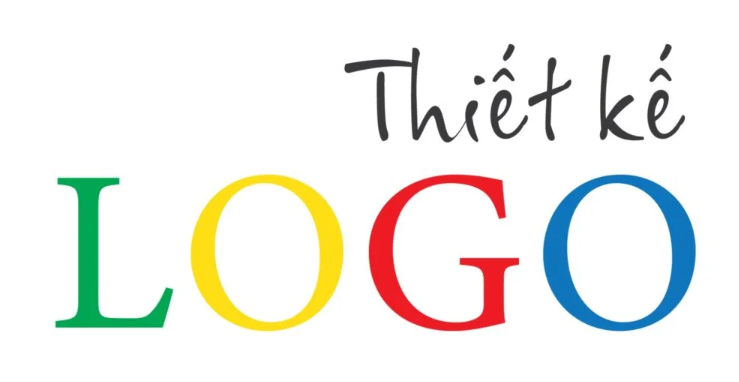 ĐẶC SẢN QUÊ HƯƠNG – NIỀM TIN TẠO NÊN THƯƠNG HIỆU
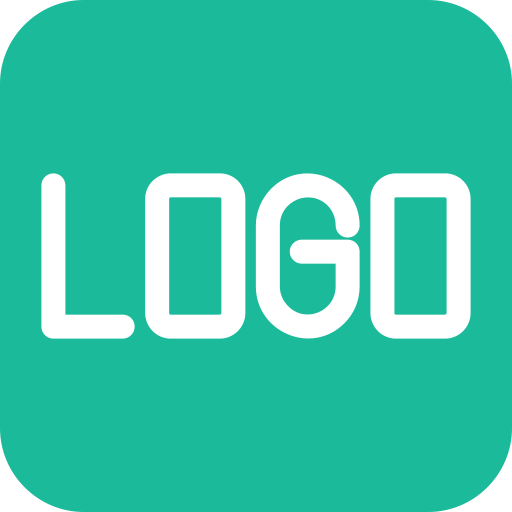 TIÊU CHÍ CHẤM LOGO
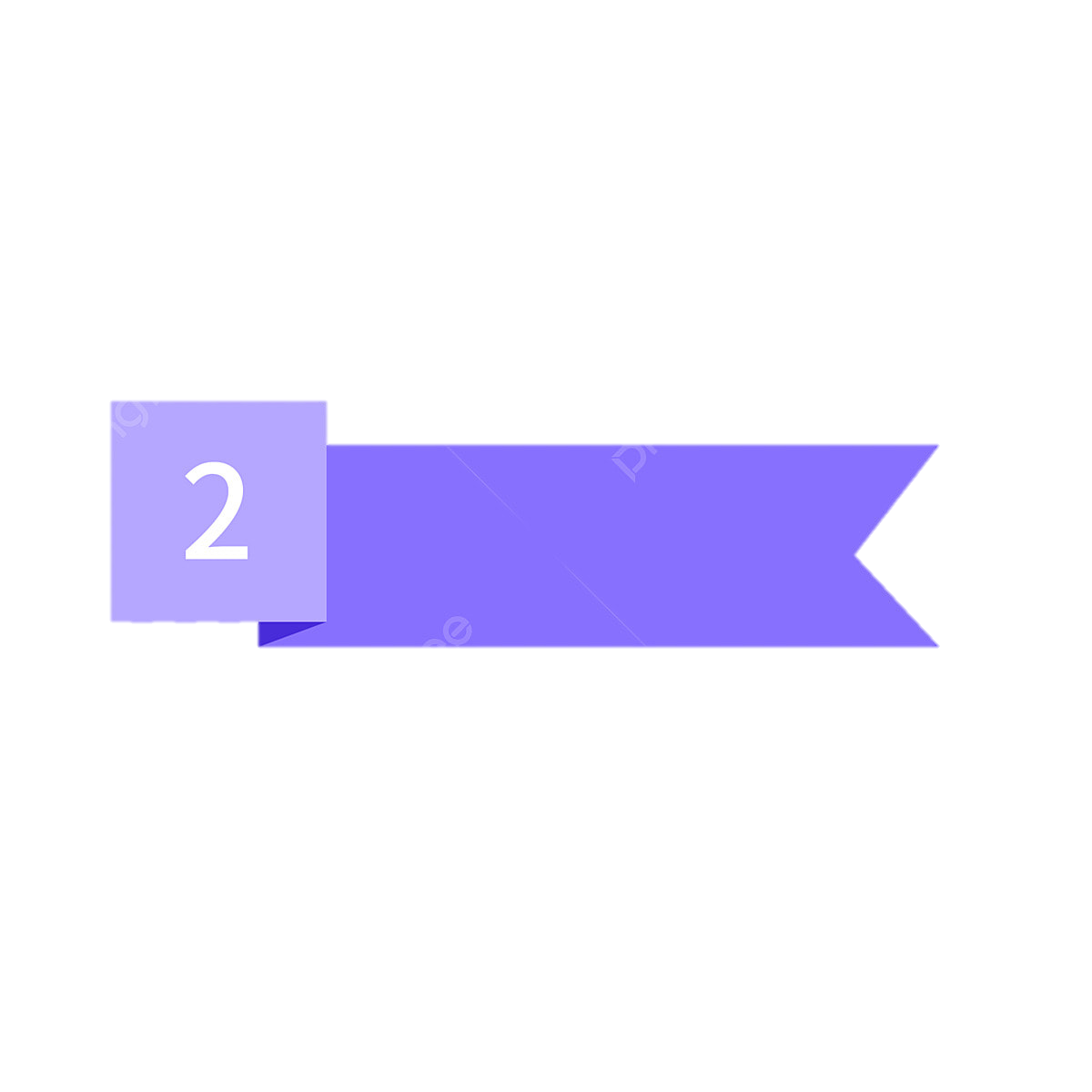 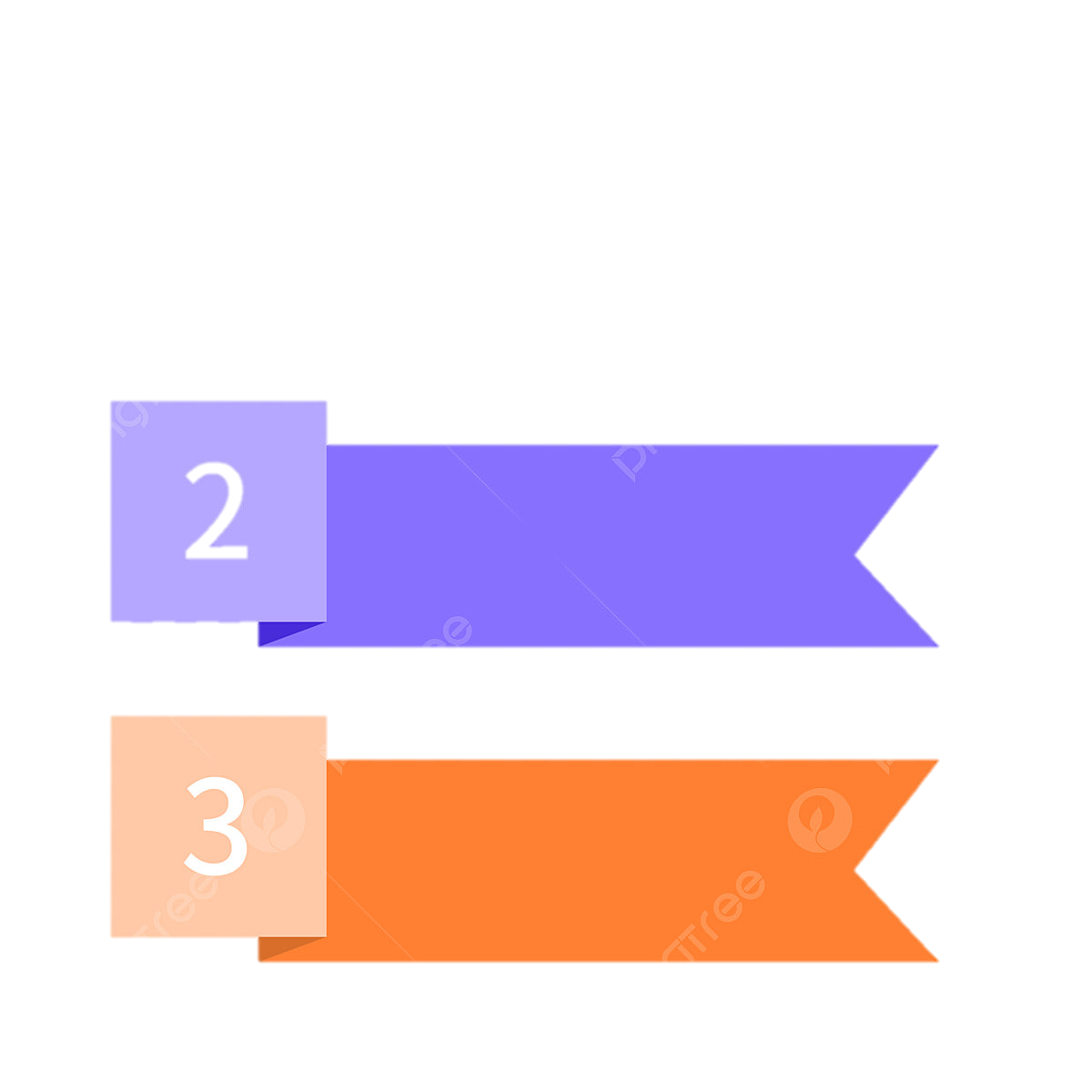 Thể hiện được sản phẩm
Màu sắc hài hòa, thu hút
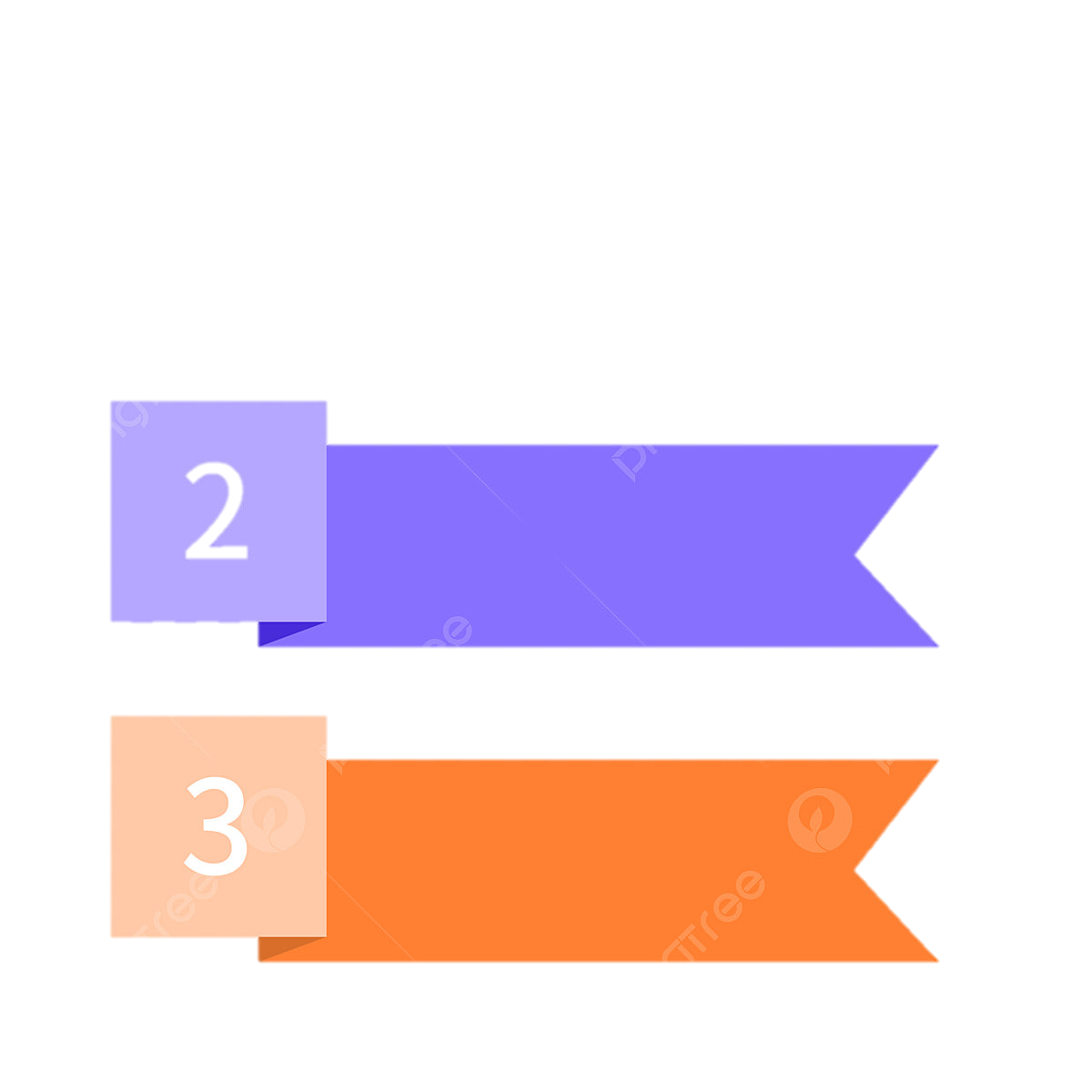 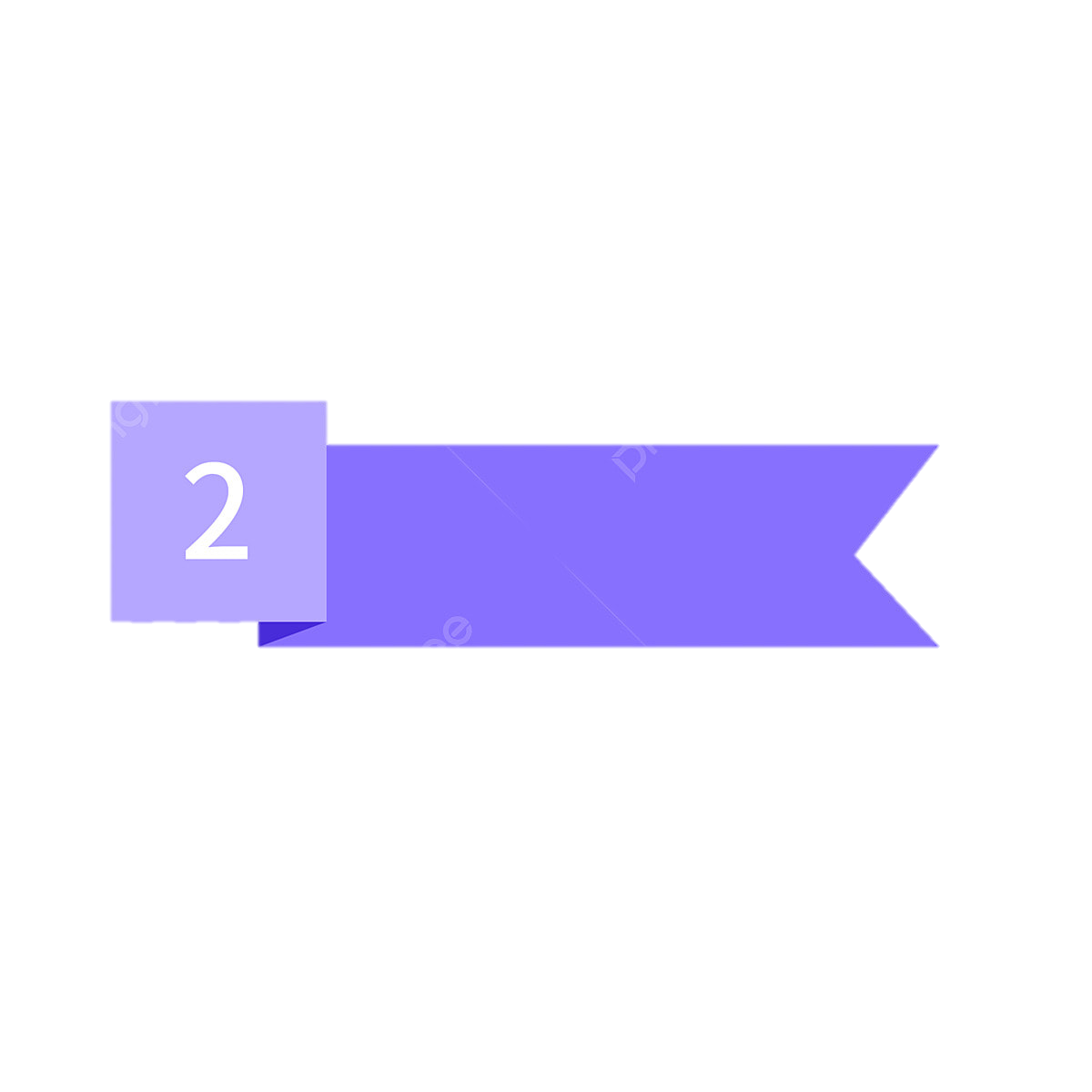 Đơn giản và dễ ghi nhớ
Sáng tạo
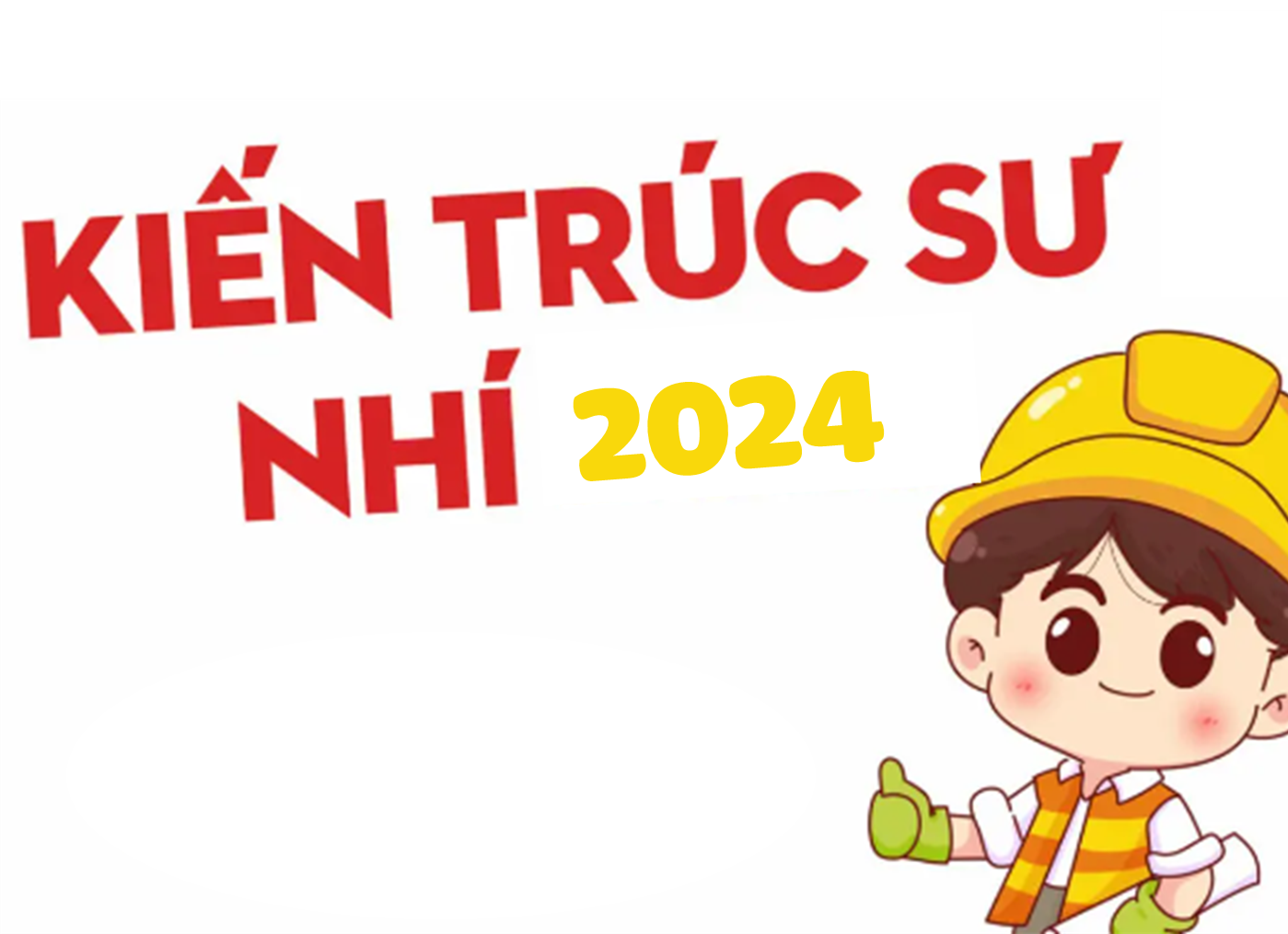 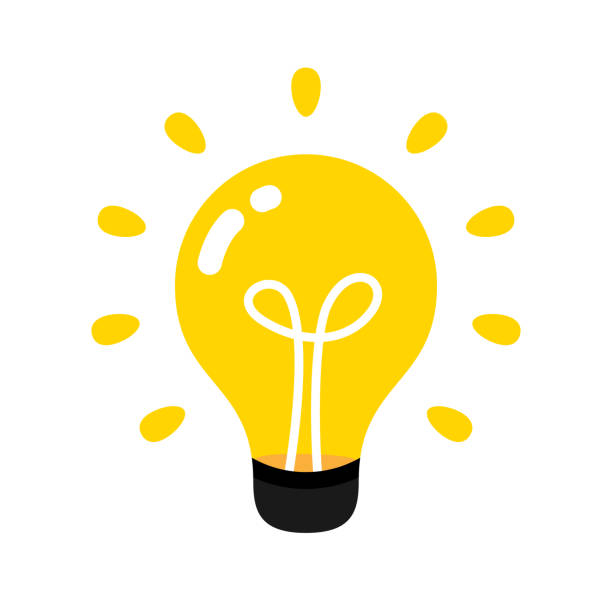 Ý tưởng của em về thiết kế vườn trong đô thị.
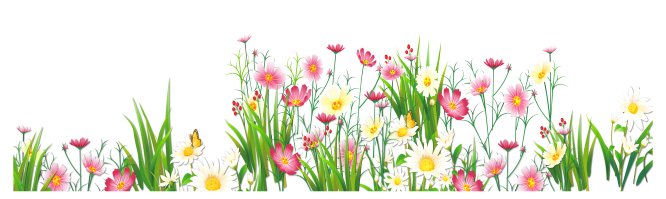 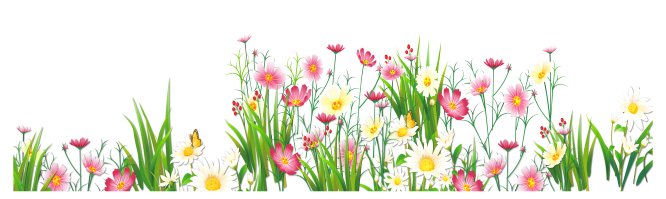 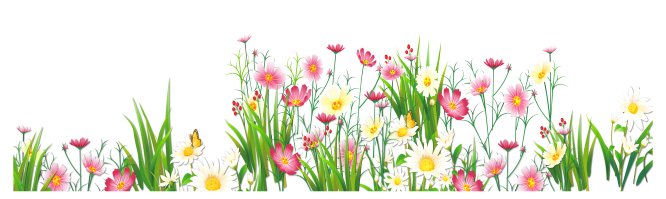 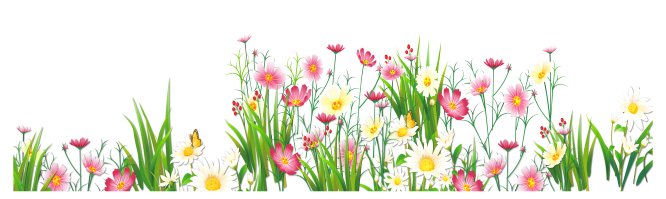 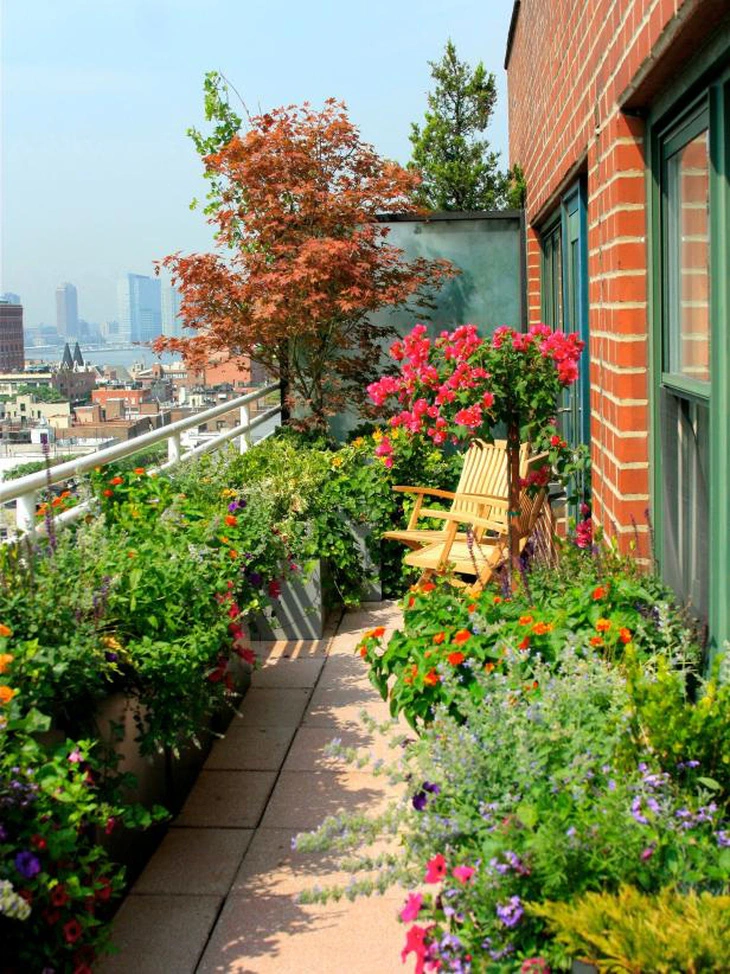 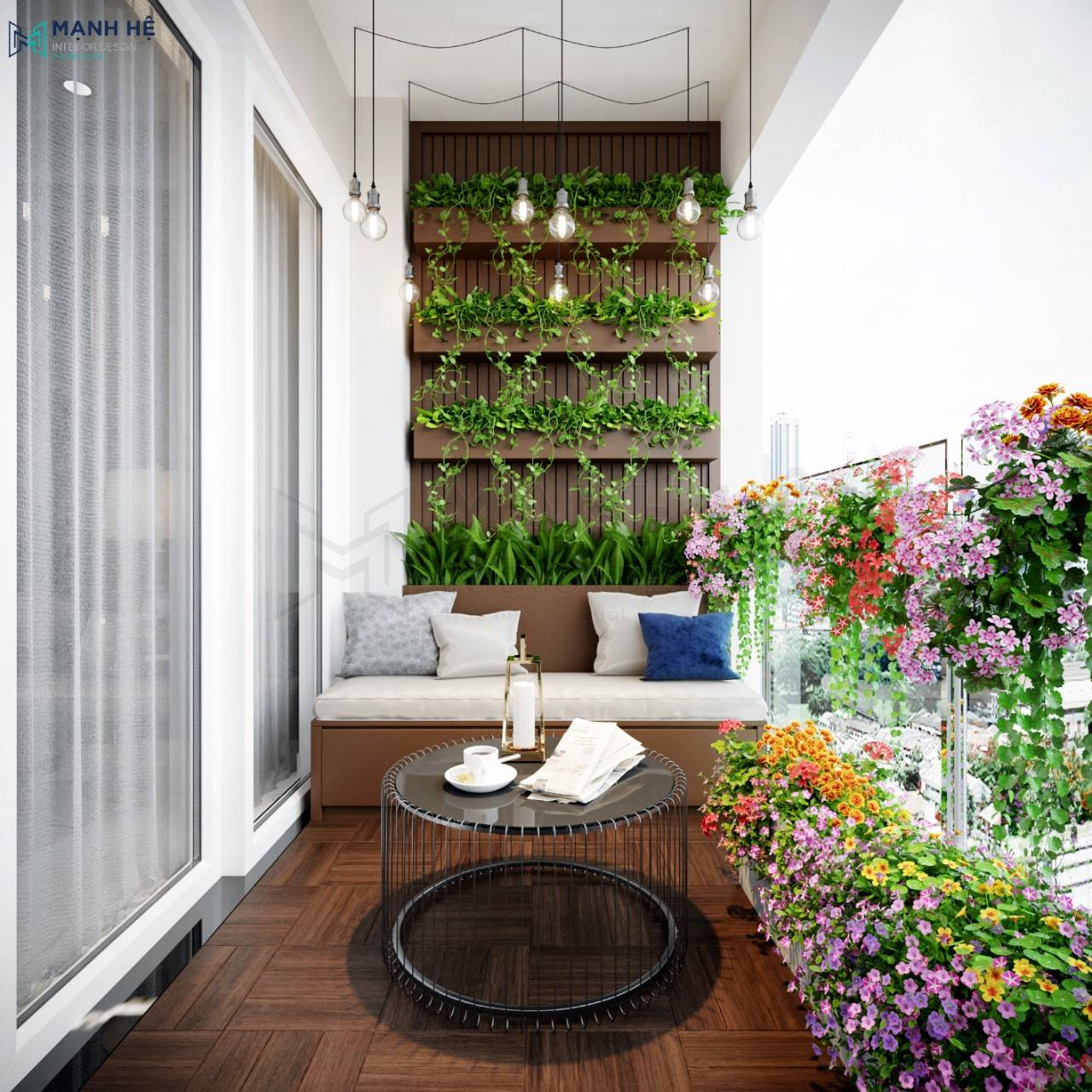 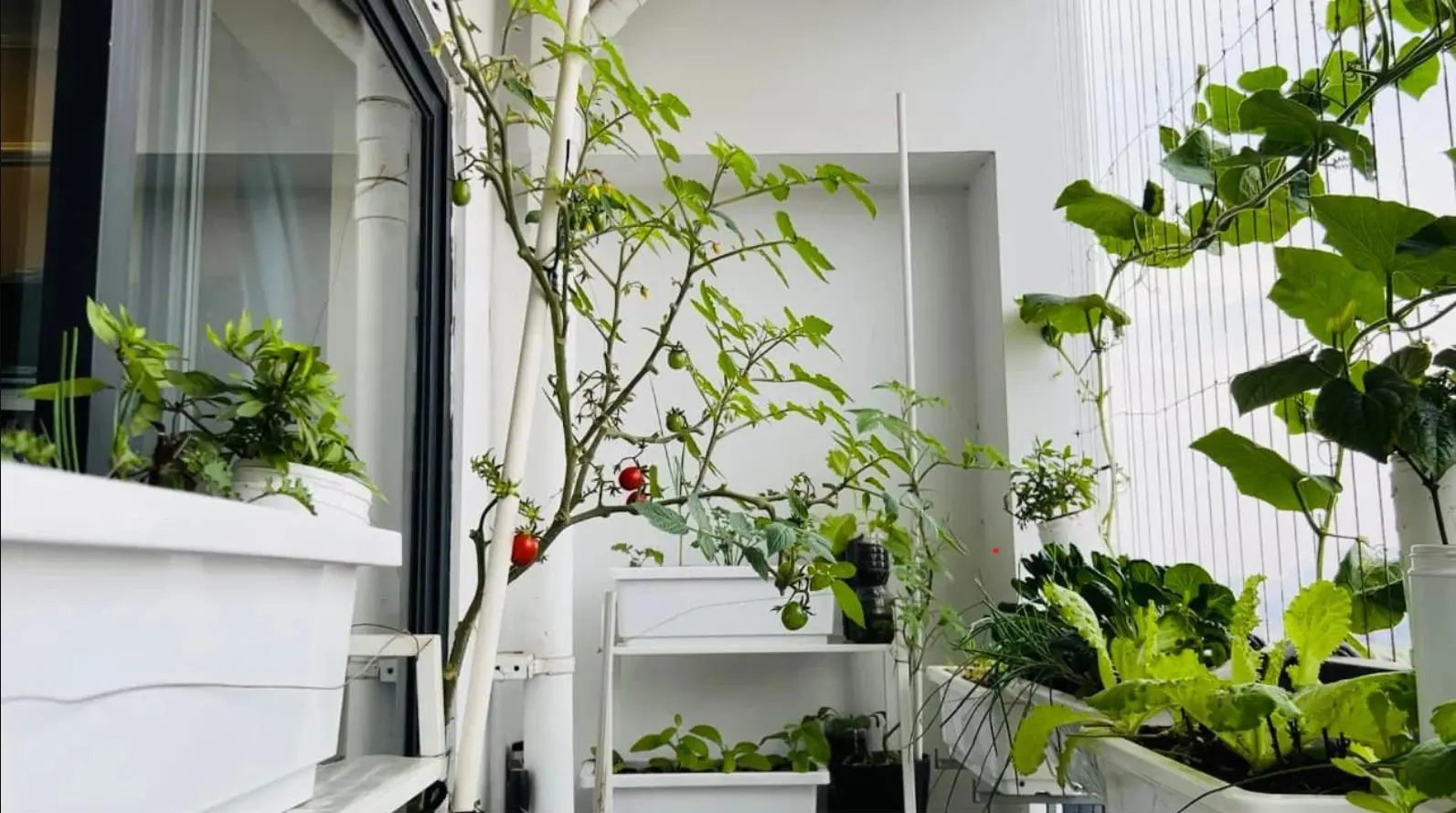 THANK
YOU
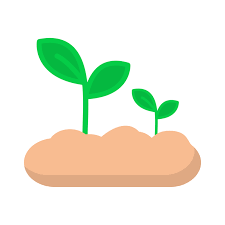